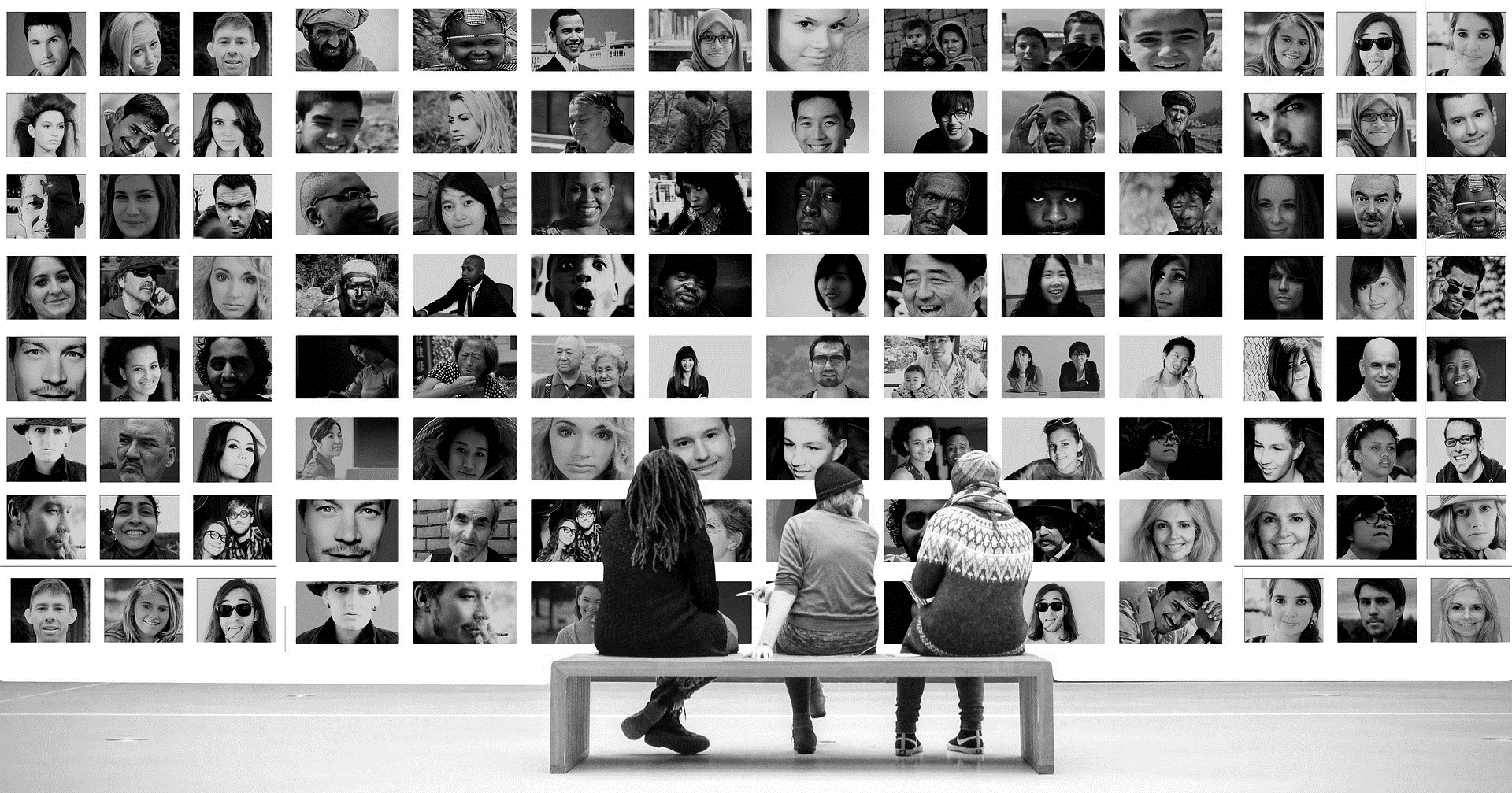 Het gemeentefonds inzichtelijk
Gemeente Putten
Publicatie: augustus 2020 obv. meicirculaire 2020
Inhoudsopgave
Introductie gemeentefonds
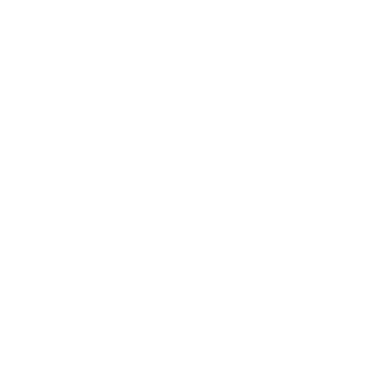 Samenvatting belangrijkste inzichten
Uitkeringen per cluster
Bijlage
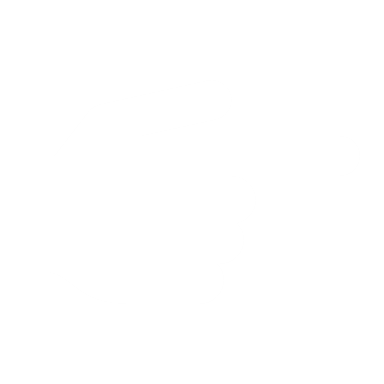 Let op: dit document is geoptimaliseerd voor de ipad en maakt gebruik van hyperlinks voor eenvoudige navigatie.
Introductie gemeentefonds en documentWerking van het gemeentefonds
Gemeenten ontvangen geld van de Rijksoverheid uit het gemeentefonds. Hiermee betalen zij een deel van hun uitgaven. Gemeenten mogen zelf bepalen waar ze dit geld aan besteden. Zij leggen daarover verantwoording af aan de gemeenteraad.
Omvang gemeentefonds per gemeente
Hoeveel geld individuele gemeenten uit het gemeentefonds krijgen, hangt af van de kenmerken en de belastingcapaciteit van de gemeenten. De belastingcapaciteit geeft aan hoeveel belasting een gemeente jaarlijks kan innen. De Rijksoverheid kijkt bij de verdeling van het gemeentefonds over de gemeenten onder meer naar: aantal inwoners; aantal jongeren; aantal uitkeringsgerechtigden; oppervlakte van de gemeente; grootte van de watergebieden.
Dit worden maatstaven genoemd. Er zijn ruim 60 maatstaven. Elke maatstaf heeft een bedrag ‘per eenheid’. De gemeente krijgt dus geld voor iedere inwoner, iedere jongere, enzovoorts. 
Verdeling gemeentefonds
Het aandeel van een gemeente in het gemeentefonds is kleiner naarmate het vermogen om belastingen te heffen groter is. Het gaat hier om de WOZ-waarde van onroerende zaken in de gemeente, berekend tegen een voor alle gemeenten gelijk tarief. Meer over dit onderwerp staat op de pagina Gemeentelijke belastingen. Gemeenten ontvangen naast de algemene uitkering ook decentralisatie- en integratie-uitkeringen uit het gemeentefonds.
Meer weten?
Introductiefilmpje van Min. van BZK
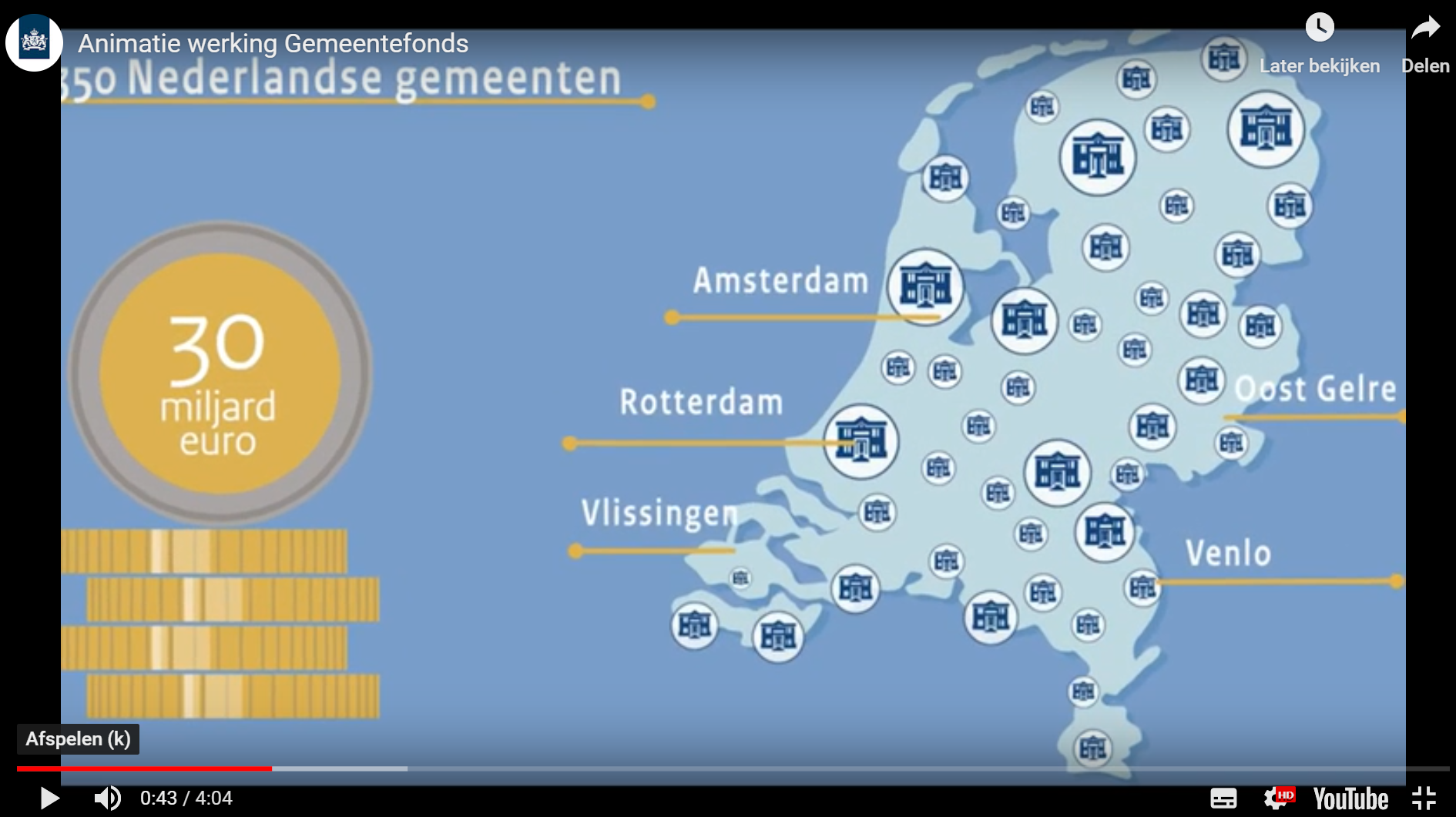 Introductie uitleg
Toelichting op de berekening van de uitkeringen uit het gemeentefonds
Brongegevens met uitkeringen per jaar
3
Bron: https://www.rijksoverheid.nl/onderwerpen/financien-gemeenten-en-provincies/gemeentefonds
Introductie gemeentefonds en documentTotale uitkering gemeentefonds in 2020 is 32,3 miljard
Onderdelen van het gemeentefonds en totale omvang, eur miljard, 2020
Algemene uitkering29,0 miljard
Algemene uitkering per cluster. Deze zijn door gemeenten naar eigen inzicht te besteden.
Eigen middelen-2,5 miljard
Mindering van de uitkering op basis van eigen verdienvermogen gemeente (ozb waarde)
Totaal algemeen26,4 miljard
Totale uitkering algemeen
Aanvullende uitkering5,8 miljard
Uitkeringen met een geoormerkt doel. Vaak met separate verantwoording.
Totale uitkering32,3 miljard
Totale uitkering incl. aanvullende uitkeringen.
4
Bron: Gemeentefonds 2020 (meicirculaire)
Introductie gemeentefonds en documentHet gemeentefonds ademt mee met de Rijksbegroting
Uitleg werking meeademen Gemeentefonds met Rijksbegroting
1. Uitkering per cluster
Per cluster wordt op basis van de maatstaven en de de uitkeringen per eenheid een uitkering per cluster bepaald. Voorbeelden van clusters zijn Educatie, Jeugd etc.
2. Uitkeringsfactor
De uitkeringsfactor is één getal waarmee de totale uitkering uit het gemeentefonds wordt vermenigvuldigt. In 2020 bedraagt deze factor 1,612 (in 2019: 1,537)
3. Totale uitkering
Wanneer de begroting van het Rijk toeneemt of afneemt in omvang wordt dit vertaald in de uitkeringsfactor. Wanneer de Rijksbegroting 2% krimpt zal dus ook de uitkering via het gemeentefonds 2% krimpen. Dit wordt mee ademen genoemd.
Let op: deze systematiek geldt alleen voor de algemene uitkeringen, niet voor de aanvullende uitkeringen.
5
Bron: Gemeentefonds 2020 (meicirculaire)
Introductie gemeentefonds en documentDrie definities mogelijk bij bepalen uitkering per cluster (1/2)
Uitleg werking meeademen Gemeentefonds met Rijksbegroting
Werking gemeentefonds
Methodiek 1








Bevat de algemene clusteruitkering uit het gemeentefonds obv maatstaven en eenheden.
Methodiek 2








Gelijk aan methodiek 1 + de aanvullende uitkering.
Methodiek 3








Gelijk aan methodiek 2 maar met een correctie voor de nettering eigen middelen. Deze wordt evenredig verdeeld over alle clusters.
Algemene uitkering per cluster
Algemene uitkering per cluster
Algemene uitkering per cluster
Algemene uitkering per cluster
Nettering eigen middelen
Nettering eigen middelen
Aanvullende uitkering per cluster
Aanvullende uitkering per cluster
Aanvullende uitkering per cluster
Totale uitkering gemeentefonds
In dit document worden de inzichten gedeeld volgens methodiek 1 en methodiek 2.
6
Introductie gemeentefonds en documentDrie definities mogelijk bij bepalen uitkering per cluster (2/2)
Uitkeringen per cluster voor gemeente Putten, 2020, eur miljoen
7
Bron: Gemeentefonds 2018 (stand feb 2019), Gemeentefonds 2019 (stand feb 2020), Gemeentefonds 2020 (stand mei 2020) , it’s public analyse
Introductie gemeentefonds en documentGeselecteerde gemeenten voor vergelijking
In dit document wordt iedere gemeente vergeleken met vier gemeenten. Dit zijn de gemeenten die qua inwonertal het minstafwijken. 
Graag vergelijken met andere gemeenten? Download het excel model om het zelf aan te passen of neem contact met ons op.
Download het model hier
8
Introductie gemeentefonds en documentBronnen van de uitkeringen
Let op: de uitkeringen uit het gemeentefonds worden iedere circulaire geupdate. Zowel de uitkeringen in het lopende jaar als de uitkeringen uit het jaar ervoor. De wijzigingen worden steeds beperkter.
Van het actuele jaar (T) en het jaar daarvoor (T-1) worden iedere keer de laatste gegevens gebruikt. Voor het jaar daarvoor (T-2) worden de laatste wijzigingen niet opnieuw verwerkt, hierdoor kunnen in dit rapport voor de 2018 getallen kleine afwijkingen ontstaan.
2020
Meicirculaire 2020
2019
Stand jan 2020
2018
Stand jan 2019
2017
Stand jan 2018NB: niet gebruikt in dit rapport. Raadpleeg voor getallen 2017 onze eerdere rapporten.
9
Inhoudsopgave
Introductie gemeentefonds
Samenvatting belangrijkste inzichten
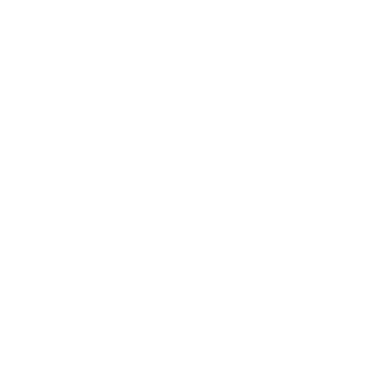 Uitkeringen per cluster
Bijlage
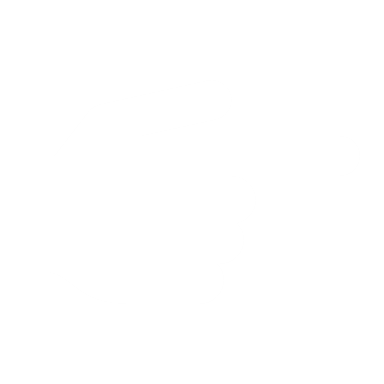 Let op: dit document is geoptimaliseerd voor de ipad en maakt gebruik van hyperlinks voor eenvoudige navigatie.
Samenvatting gemeente Putten
Totale uitkering voor Putten is ca. 34 mln (1/3)
Onderdelen van het gemeentefonds en totale omvang, eur miljard, 2020
Algemene uitkering
Eigen middelen
Totaal algemeen
Aanvullende uitkering
Totale uitkering
33,4
-3,6
29,8
3,8
33,5
Algemene uitkering per cluster. Deze zijn door gemeenten naar eigen inzicht te besteden.
Mindering van de uitkering op basis van eigen verdienvermogen gemeente (ozb waarde)
Totale uitkering algemeen
Uitkeringen met een geoormerkt doel. Vaak met separate verantwoording.
Totale uitkering incl. aanvullende uitkeringen.
11
Bron: Gemeentefonds 2020 (meicirculaire)
Samenvatting Gemeente Putten
Totale uitkering voor Putten is ca. 34 mln (2/3)
Totale uitkering, 2018 – 2020, € mrd
Uitkering per inwoner, 2018 – 2020, € ´000
Uitkering per inwoner / landelijk gemiddelde, 2018 – 2020, % van landelijk
12
Bron: Gemeentefonds 2018 (stand feb 2019), Gemeentefonds 2019 (stand feb 2020), Gemeentefonds 2020 (stand mei 2020) , it’s public analyse
Methodiek 2Aanvullend wel gealloceerdOverzichten methodiek 1 in bijlage
Samenvatting Gemeente Putten
Totale uitkering voor Putten is ca. 34 mln (3/3)
Totale uitkering gemeentefonds (aanvullend wel gealloceerd), 2020, €mln
Totale uitkering
Ontwikkeling
13
Bron: Gemeentefonds 2018 (stand feb 2019), Gemeentefonds 2019 (stand feb 2020), Gemeentefonds 2020 (stand mei 2020) , it’s public analyse
Methodiek 2Aanvullend wel gealloceerdOverzichten methodiek 1 in bijlage
Samenvatting gemeente Putten
Per inwoner ontvangt Putten ca. 1.385 euro
Totale uitkering gemeentefonds (aanvullend wel gealloceerd) per inwoner, € 000
Totale uitkering
Ontwikkeling
14
Bron: Gemeentefonds 2018 (stand feb 2019), Gemeentefonds 2019 (stand feb 2020), Gemeentefonds 2020 (stand mei 2020) , it’s public analyse
Methodiek 2Aanvullend wel gealloceerdOverzichten methodiek 1 in bijlage
Samenvatting gemeente Putten
Dit is ca. 2 euro meer dan de 4 vergelijkingsgemeenten
Totale uitkering gemeentefonds (aanvullend wel gealloceerd) per inwoner, € 000
Vergelijking met 4 gemeenten
Vergelijking met Nederland
15
Bron: Gemeentefonds 2018 (stand feb 2019), Gemeentefonds 2019 (stand feb 2020), Gemeentefonds 2020 (stand mei 2020) , it’s public analyse
Inhoudsopgave
Uitkeringen per cluster
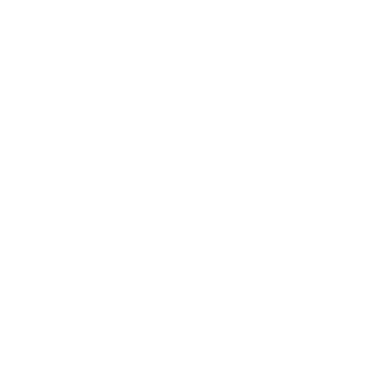 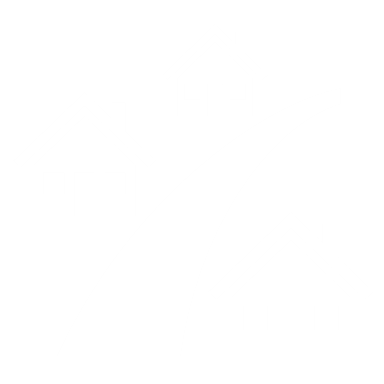 Eigen middelen
Maatschappelijke ondersteuning
Infrastructuur en gebiedsontwikkeling
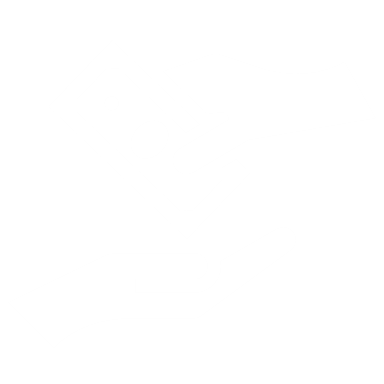 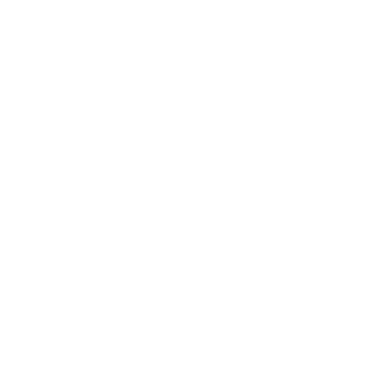 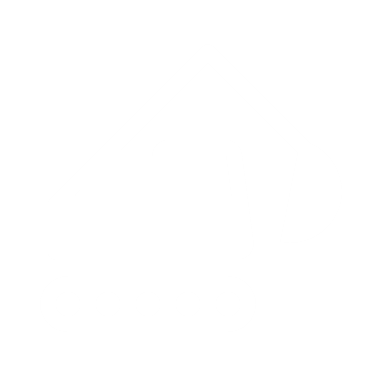 Inkomen en participatie
Educatie
Riolering en reiniging
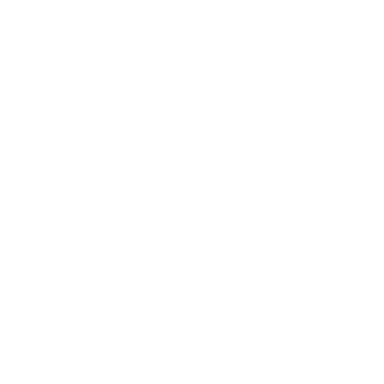 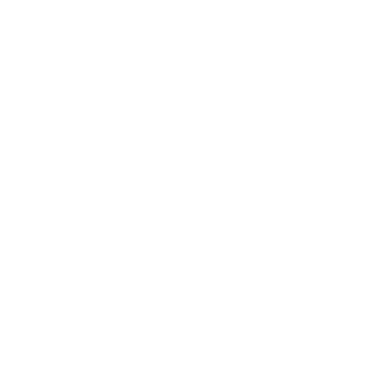 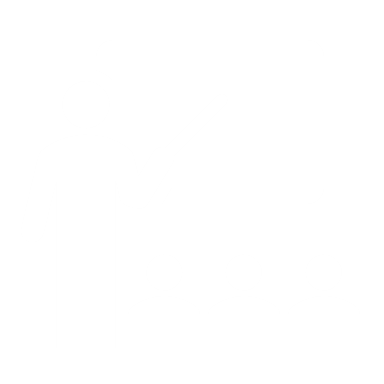 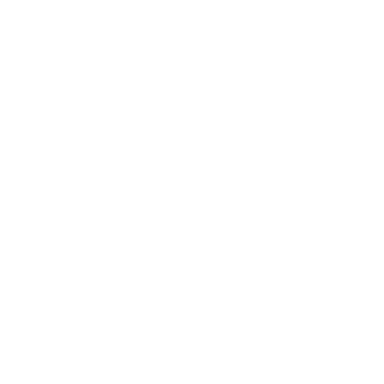 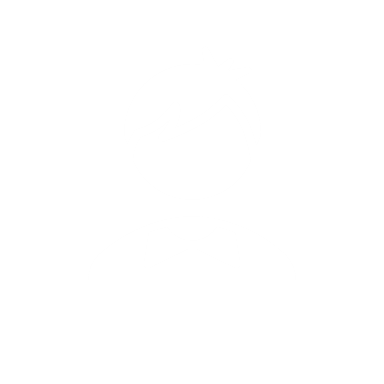 Samenkracht en burgerparticipatie
Volksgezondheid
Openbare orde en veiligheid
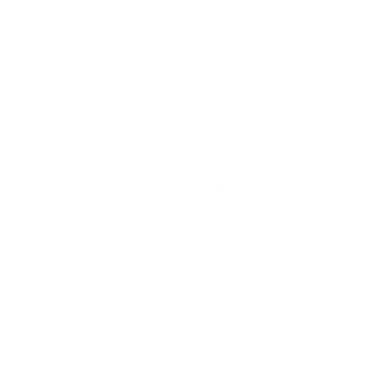 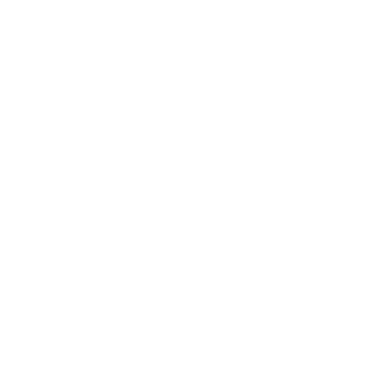 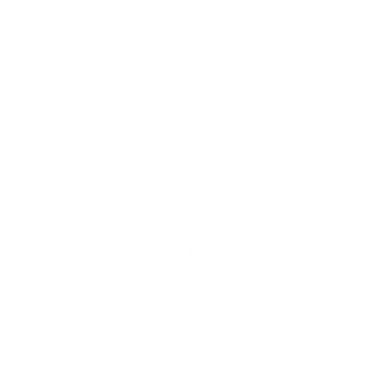 Jeugd
Cultuur en ontspanning
Bestuur en algemene ondersteuning
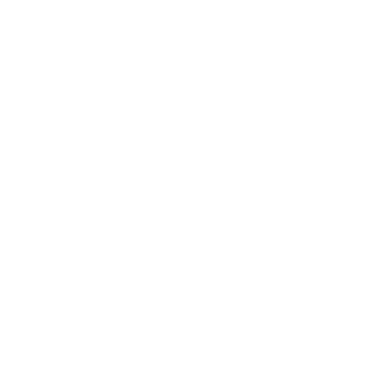 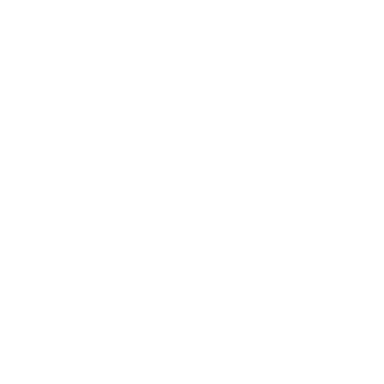 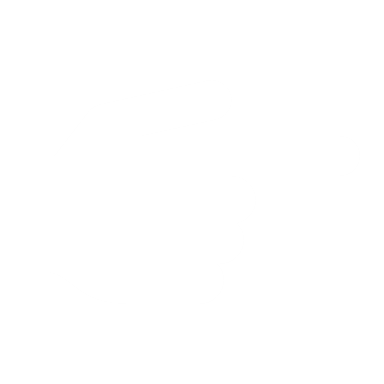 Let op: dit document is geoptimaliseerd voor de ipad en maakt gebruik van hyperlinks voor eenvoudige navigatie.
Inhoudsopgave
Uitkeringen per cluster
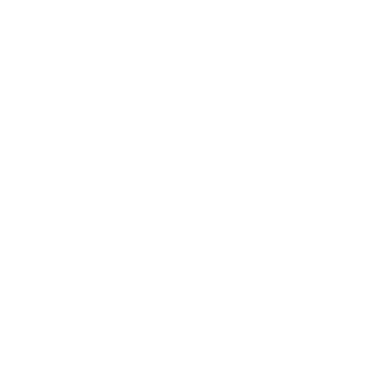 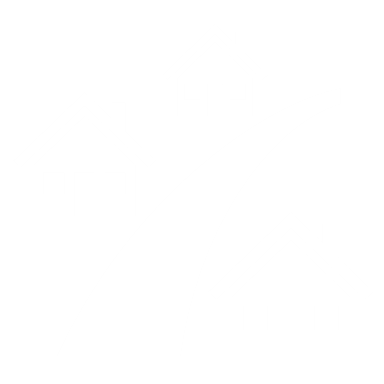 Eigen middelen
Maatschappelijke ondersteuning
Infrastructuur en gebiedsontwikkeling
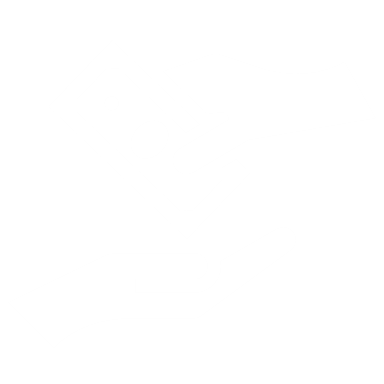 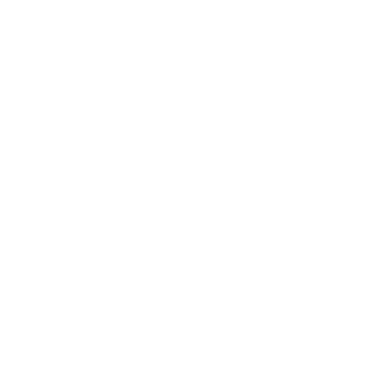 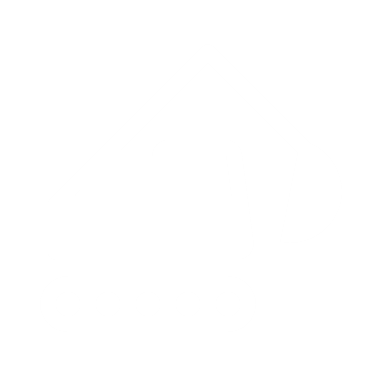 Inkomen en participatie
Educatie
Riolering en reiniging
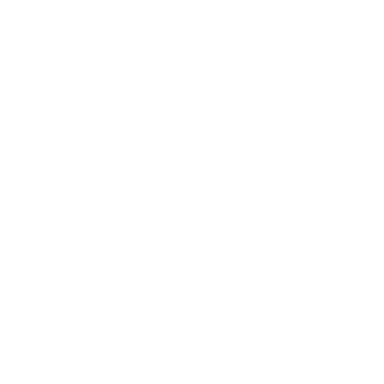 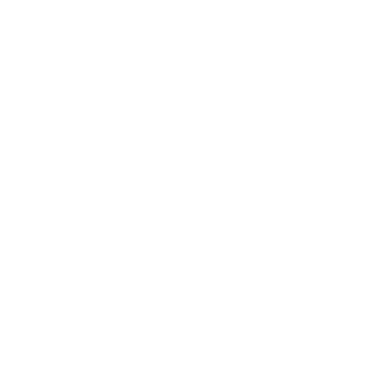 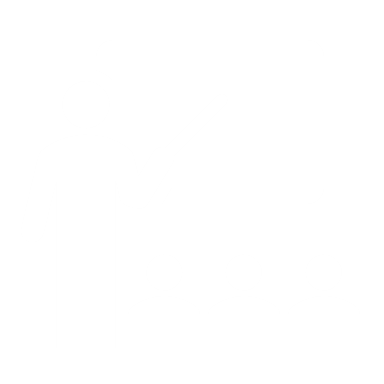 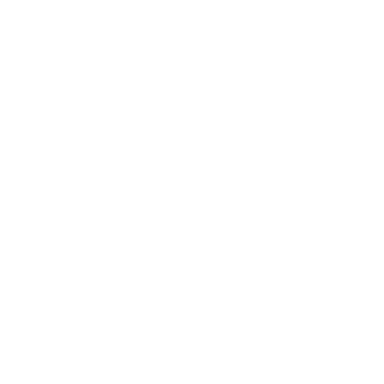 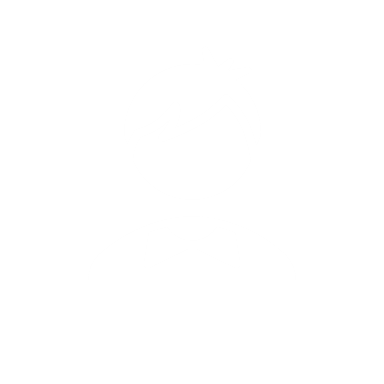 Samenkracht en burgerparticipatie
Volksgezondheid
Openbare orde en veiligheid
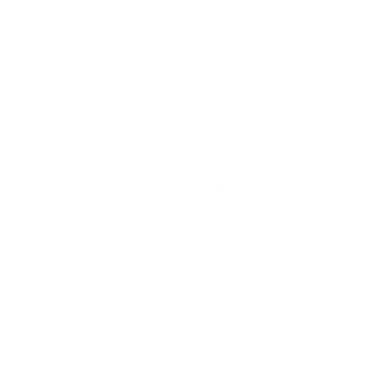 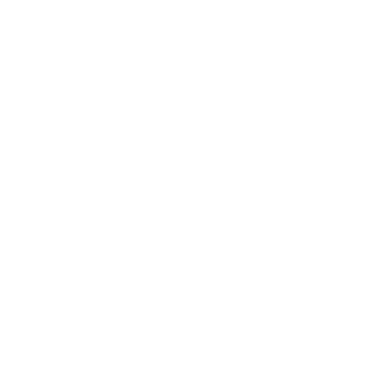 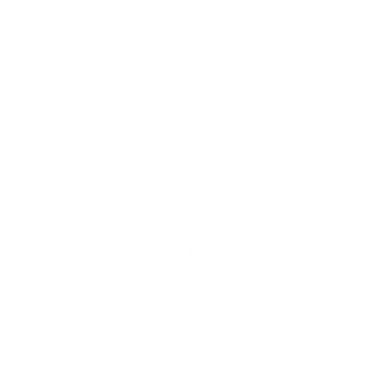 Jeugd
Cultuur en ontspanning
Bestuur en algemene ondersteuning
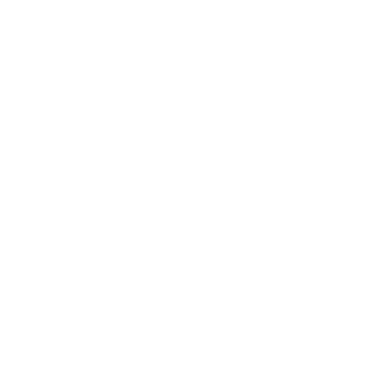 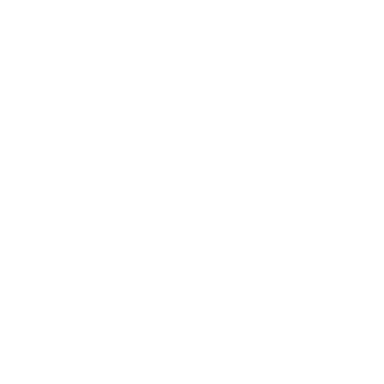 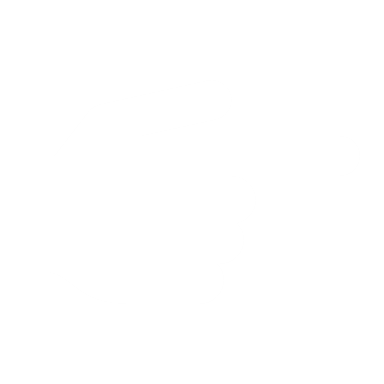 Let op: dit document is geoptimaliseerd voor de ipad en maakt gebruik van hyperlinks voor eenvoudige navigatie.
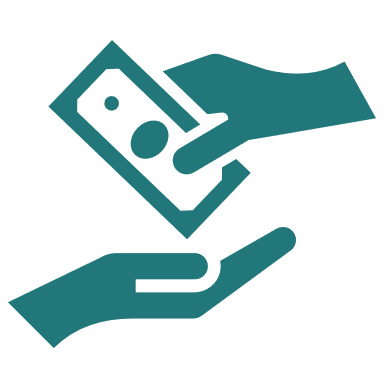 Cluster Eigen middelen –
Gemeente Putten (1/4)
Ontwikkeling totale clusteruitkering
Uitkering cluster eigen middelen, 2018-20, € mln
Uitkering per inwoner, 2018-20, € / inwoner
Algemene uitkeringen
# inwoners
18
Bron: Gemeentefonds 2018 (stand feb 2019), Gemeentefonds 2019 (stand feb 2020), Gemeentefonds 2020 (stand mei 2020) , it’s public analyse
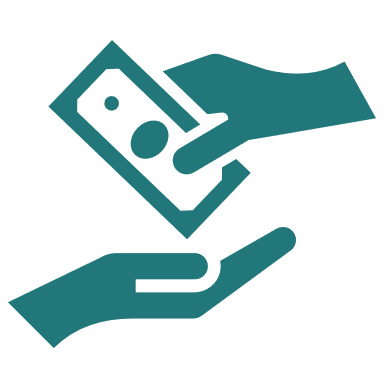 Cluster Eigen middelen –
Gemeente Putten (2/4)
Circa €27 meer nettering dan de 4 vergelijkingsgemeenten
Uitkering per inwoner vergeleken met gemeente van vergelijkbare omvang, 2020, € / inwoner
Algemene uitkering
Eur mln uitkering (algemeen / aanvullend)
# inwoners
19
Bron: Gemeentefonds 2018 (stand feb 2019), Gemeentefonds 2019 (stand feb 2020), Gemeentefonds 2020 (stand mei 2020) , it’s public analyse
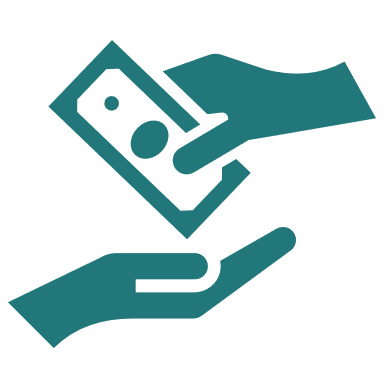 Cluster Eigen middelen –
Gemeente Putten (3/4)
Totale clusteruitkering stijgt als gevolg van vier factoren
Drie factoren1 verklaren de stijging van de uitkering
Ontwikkeling uitkering cluster Eigen middelen, 2018 naar 2019 en 2019 naar 2020, € mln
Stijging/daling van onderliggende drijvers (#inwoners, #jeugdige etc.) binnen de gemeente. Ook wel areaal genoemd.Stijging/daling van de eenheidsprijzen binnen het cluster. De uitkering per inwoner of jeugdige stijgt. Dit kan komen door additioneel overgehevelde taken of daar additionele financiering voor een taak.Stijging/daling van de uitkeringsfactor. Deze factor beinvloed alle clusteruitkering. Dit betreft deels compensatie voor inflatie (ook wel nominaal genoemd) maar bevat ook het mee-adem effect met de Rijksbegroting.Stijging/daling van aanvullende uitkeringen. Dit bevat alle drie de bovenstaande effecten voor het aanvullende deel.
1
2
3
4
1
2
3
4
1
2
3
4
1Wanneer er nieuwe drijvers zijn toegevoegd bij een uitkering valt dit effect onder een stijging van de eenheidsprijzen (2). De kruisterm van effecten 1,2 en 3 is evenredig verdeeld naar de drie effecten.
20
Bron: Gemeentefonds 2018 (stand feb 2019), Gemeentefonds 2019 (stand feb 2020), Gemeentefonds 2020 (stand mei 2020) , it’s public analyse
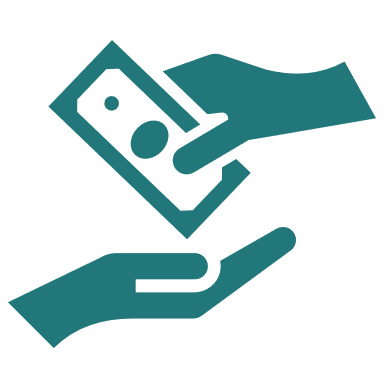 Cluster Eigen middelen –
Gemeente Putten (4/4)
Overzicht belangrijkste onderdelen uitkering
Algemene uitkering per maatstaf (top 10, rest in overig), € mln
21
Bron: Gemeentefonds 2018 (stand feb 2019), Gemeentefonds 2019 (stand feb 2020), Gemeentefonds 2020 (stand mei 2020) , it’s public analyse
Inhoudsopgave
Uitkeringen per cluster
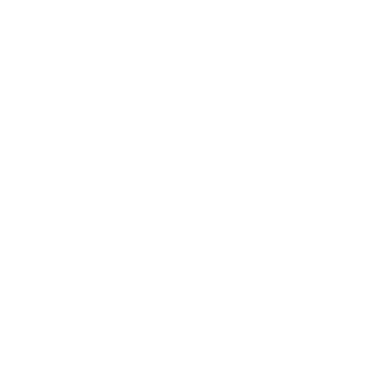 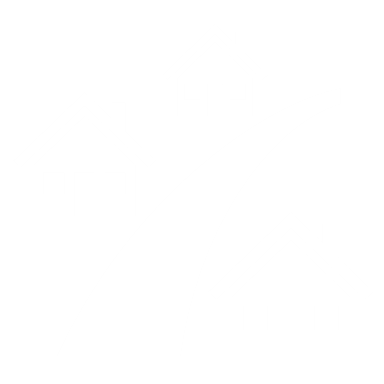 Eigen middelen
Maatschappelijke ondersteuning
Infrastructuur en gebiedsontwikkeling
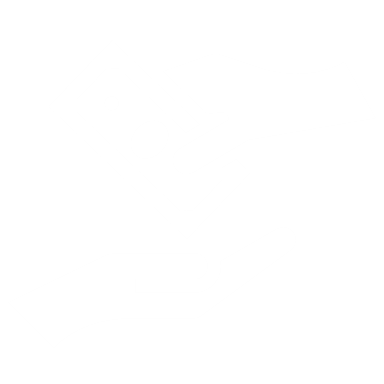 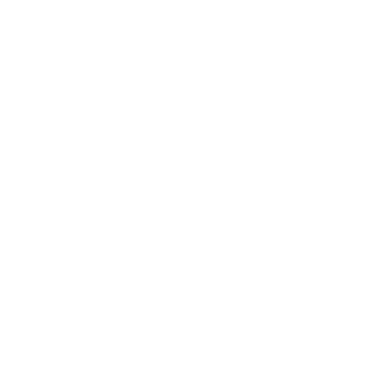 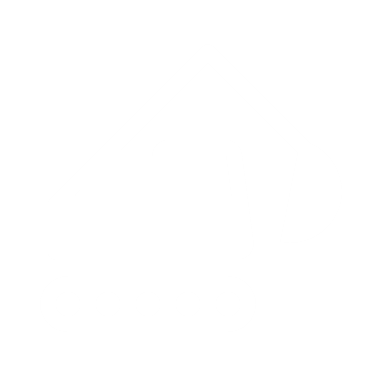 Inkomen en participatie
Educatie
Riolering en reiniging
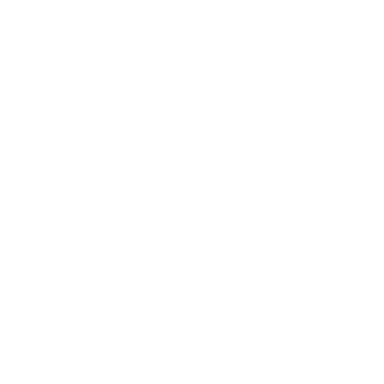 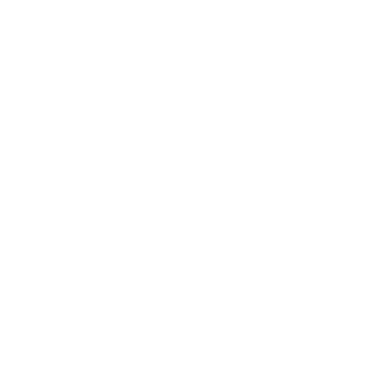 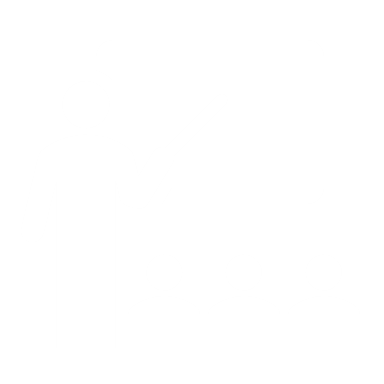 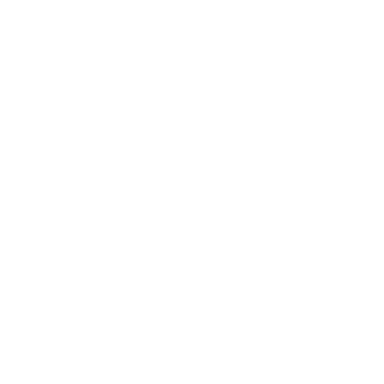 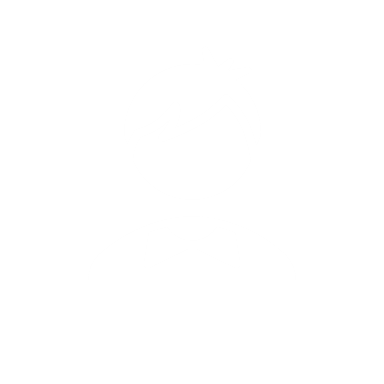 Samenkracht en burgerparticipatie
Volksgezondheid
Openbare orde en veiligheid
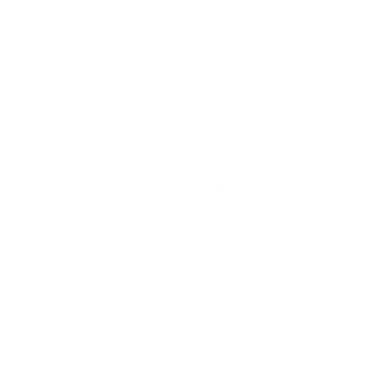 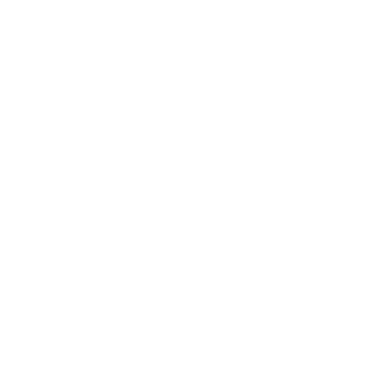 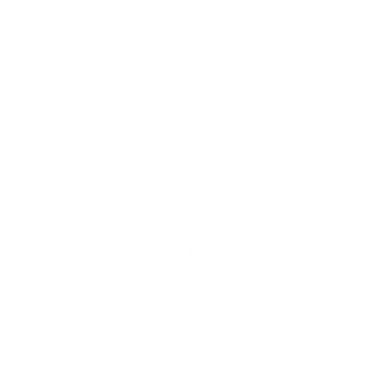 Jeugd
Cultuur en ontspanning
Bestuur en algemene ondersteuning
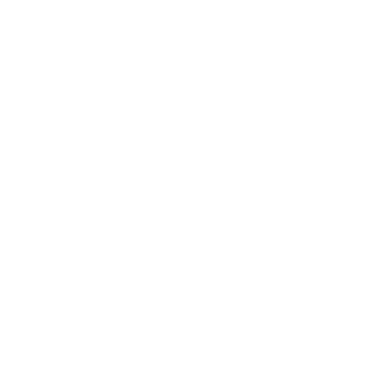 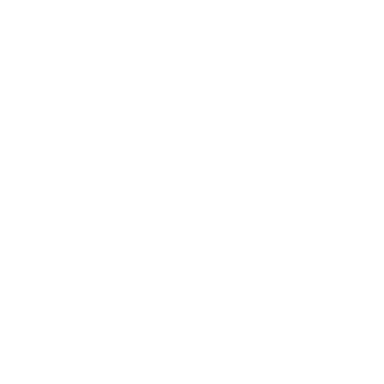 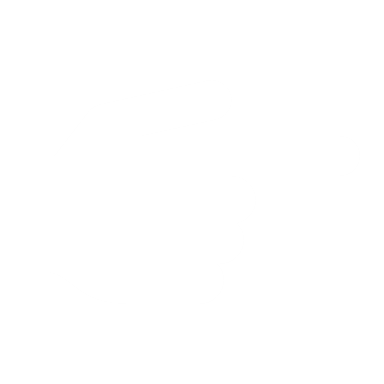 Let op: dit document is geoptimaliseerd voor de ipad en maakt gebruik van hyperlinks voor eenvoudige navigatie.
Cluster Inkomen en participatie –
Gemeente Putten (1/4)
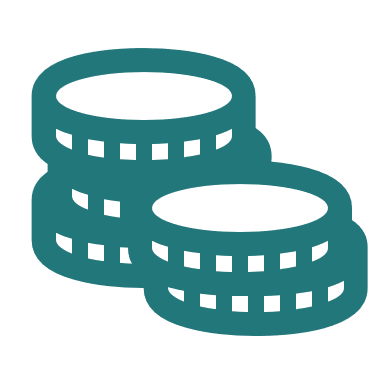 Ontwikkeling totale clusteruitkering
Uitkering cluster inkomen en participatie, 2018-20, € mln
Uitkering per inwoner, 2018-20, € / inwoner
Algemene uitkeringen
Aanvullende uitkeringen
# inwoners
23
Bron: Gemeentefonds 2018 (stand feb 2019), Gemeentefonds 2019 (stand feb 2020), Gemeentefonds 2020 (stand mei 2020) , it’s public analyse
Cluster Inkomen en participatie –
Gemeente Amsterdam (1/3)
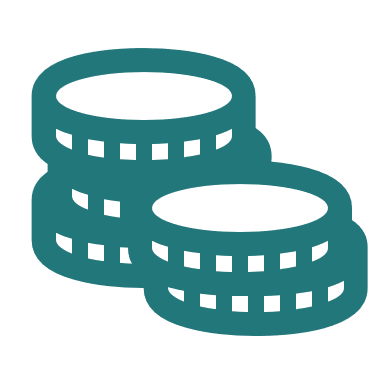 Circa €2 meer inkomsten dan de 4 vergelijkingsgemeenten
Uitkering per inwoner vergeleken met gemeente van vergelijkbare omvang, 2020, € / inwoner
Aanvullendeuitkering
Algemene uitkering
Eur mln uitkering (algemeen / aanvullend)
# inwoners
24
Bron: Gemeentefonds 2018 (stand feb 2019), Gemeentefonds 2019 (stand feb 2020), Gemeentefonds 2020 (stand mei 2020) , it’s public analyse
Cluster Inkomen en participatie –
Gemeente Putten (3/4)
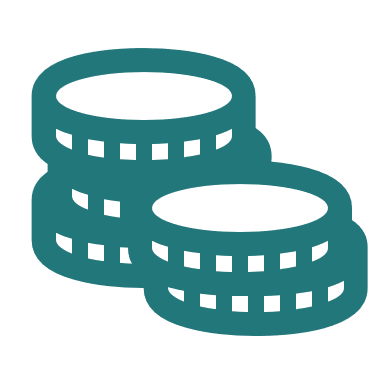 Totale clusteruitkering stijgt als gevolg van vier factoren
Drie factoren1 verklaren de stijging van de uitkering
Ontwikkeling uitkering cluster Inkomen en participatie, 2018 naar 2019 en 2019 naar 2020, € mln
Stijging/daling van onderliggende drijvers (#inwoners, #jeugdige etc.) binnen de gemeente. Ook wel areaal genoemd.Stijging/daling van de eenheidsprijzen binnen het cluster. De uitkering per inwoner of jeugdige stijgt. Dit kan komen door additioneel overgehevelde taken of daar additionele financiering voor een taak.Stijging/daling van de uitkeringsfactor. Deze factor beinvloed alle clusteruitkering. Dit betreft deels compensatie voor inflatie (ook wel nominaal genoemd) maar bevat ook het mee-adem effect met de Rijksbegroting.Stijging/daling van aanvullende uitkeringen. Dit bevat alle drie de bovenstaande effecten voor het aanvullende deel.
1
2
3
4
1
2
3
4
1
2
3
4
1Wanneer er nieuwe drijvers zijn toegevoegd bij een uitkering valt dit effect onder een stijging van de eenheidsprijzen (2). De kruisterm van effecten 1,2 en 3 is evenredig verdeeld naar de drie effecten.
25
Bron: Gemeentefonds 2018 (stand feb 2019), Gemeentefonds 2019 (stand feb 2020), Gemeentefonds 2020 (stand mei 2020) , it’s public analyse
Cluster Inkomen en participatie –
Gemeente Putten (4/4)
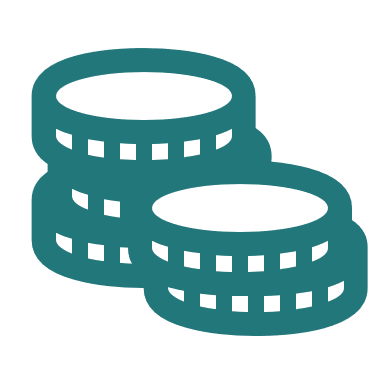 Overzicht belangrijkste onderdelen uitkering
Algemene uitkering per maatstaf (top 10, rest in overig), € mln
Aanvullende uitkeringen, € mln
26
Bron: Gemeentefonds 2018 (stand feb 2019), Gemeentefonds 2019 (stand feb 2020), Gemeentefonds 2020 (stand mei 2020) , it’s public analyse
Inhoudsopgave
Uitkeringen per cluster
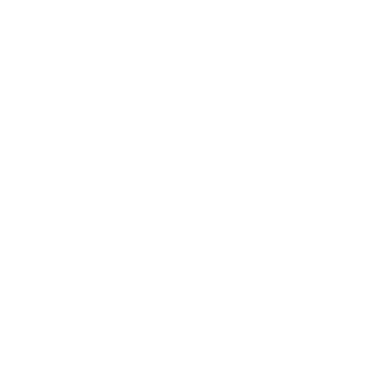 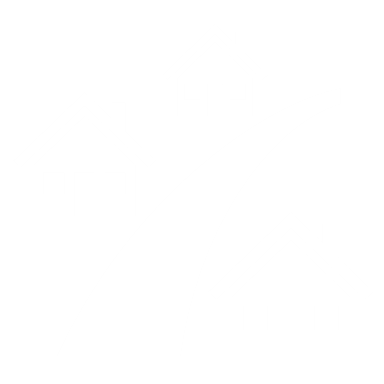 Eigen middelen
Maatschappelijke ondersteuning
Infrastructuur en gebiedsontwikkeling
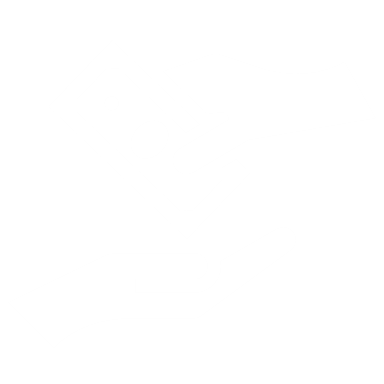 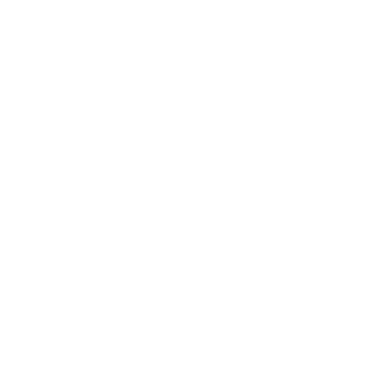 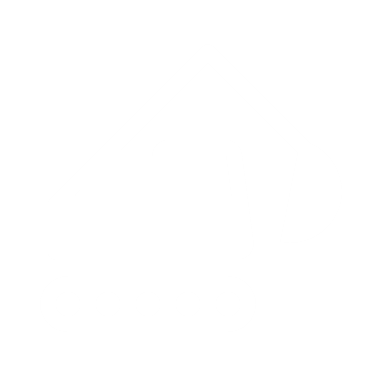 Inkomen en participatie
Educatie
Riolering en reiniging
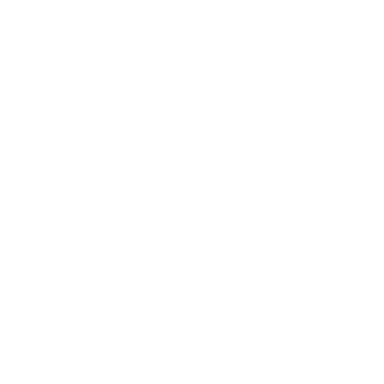 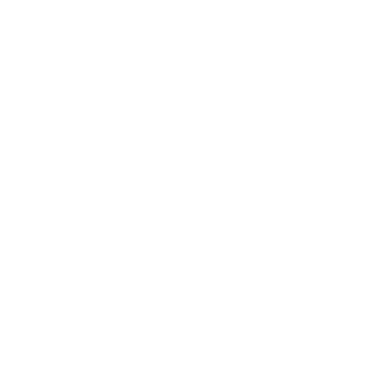 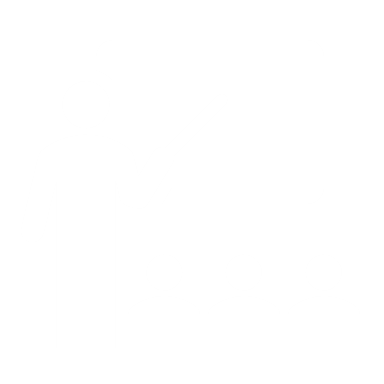 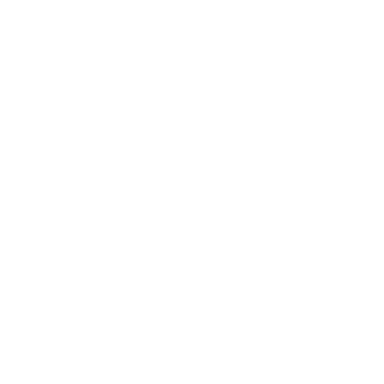 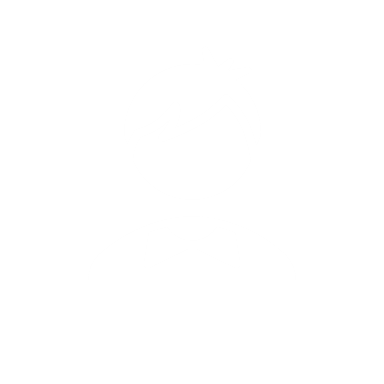 Samenkracht en burgerparticipatie
Volksgezondheid
Openbare orde en veiligheid
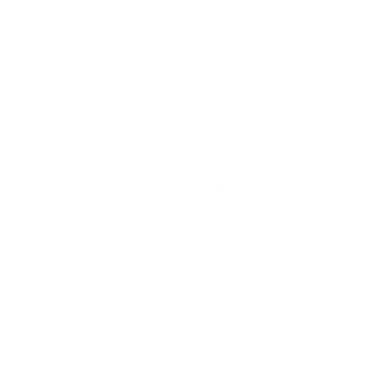 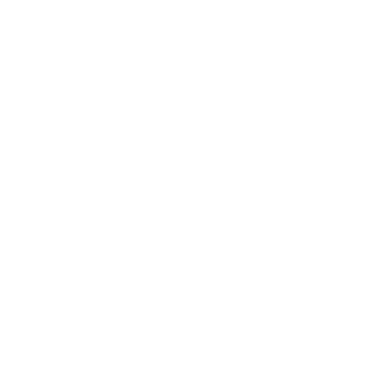 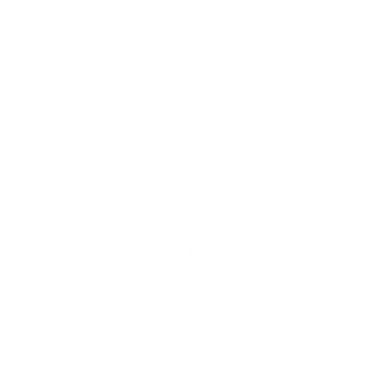 Jeugd
Cultuur en ontspanning
Bestuur en algemene ondersteuning
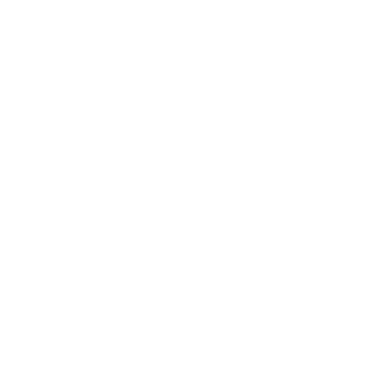 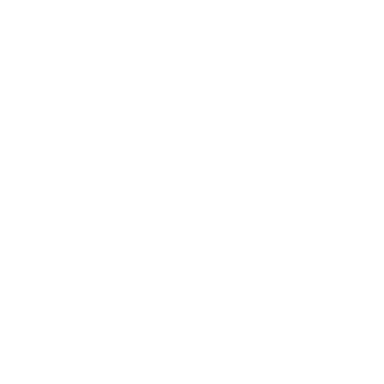 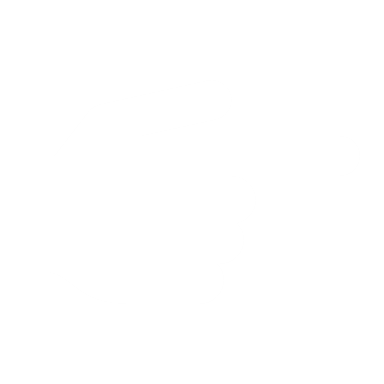 Let op: dit document is geoptimaliseerd voor de ipad en maakt gebruik van hyperlinks voor eenvoudige navigatie.
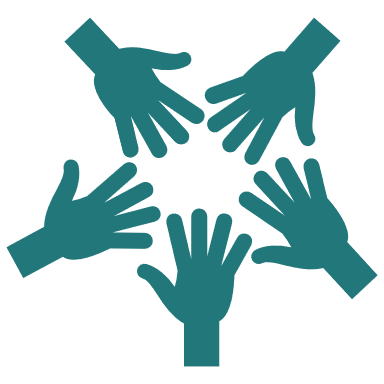 Cluster Samenkracht en burgerparticipatie –
Gemeente Putten (1/4)
Ontwikkeling totale clusteruitkering
Uitkering cluster samenkracht en burgerparticipatie, 2018-20, € mln
Uitkering per inwoner, 2018-20, € / inwoner
Algemene uitkeringen
Aanvullende uitkeringen
# inwoners
28
Bron: Gemeentefonds 2018 (stand feb 2019), Gemeentefonds 2019 (stand feb 2020), Gemeentefonds 2020 (stand mei 2020) , it’s public analyse
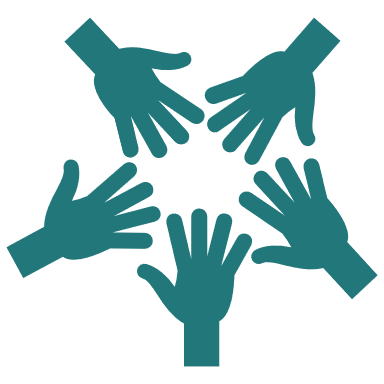 Cluster Samenkracht en burgerparticipatie –
Gemeente Putten (2/4)
Circa €0 meer inkomsten dan de 4 vergelijkingsgemeenten
Uitkering per inwoner vergeleken met gemeente van vergelijkbare omvang, 2020, € / inwoner
Aanvullendeuitkering
Algemene uitkering
Eur mln uitkering (algemeen / aanvullend)
# inwoners
29
Bron: Gemeentefonds 2018 (stand feb 2019), Gemeentefonds 2019 (stand feb 2020), Gemeentefonds 2020 (stand mei 2020) , it’s public analyse
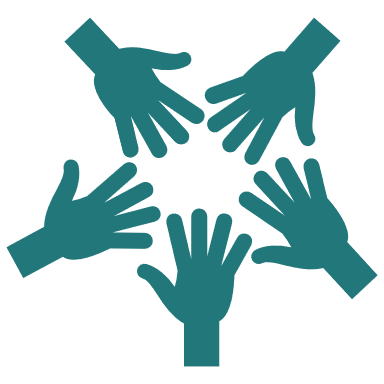 Cluster Samenkracht en burgerparticipatie –
Gemeente Putten (3/4)
Totale clusteruitkering stijgt als gevolg van vier factoren
Drie factoren1 verklaren de stijging van de uitkering
Ontwikkeling uitkering cluster Samenkracht en burgerparticipatie, 2018 naar 2019 en 2019 naar 2020, € mln
Stijging/daling van onderliggende drijvers (#inwoners, #jeugdige etc.) binnen de gemeente. Ook wel areaal genoemd.Stijging/daling van de eenheidsprijzen binnen het cluster. De uitkering per inwoner of jeugdige stijgt. Dit kan komen door additioneel overgehevelde taken of daar additionele financiering voor een taak.Stijging/daling van de uitkeringsfactor. Deze factor beinvloed alle clusteruitkering. Dit betreft deels compensatie voor inflatie (ook wel nominaal genoemd) maar bevat ook het mee-adem effect met de Rijksbegroting.Stijging/daling van aanvullende uitkeringen. Dit bevat alle drie de bovenstaande effecten voor het aanvullende deel.
1
2
3
4
1
2
3
4
1
2
3
4
1Wanneer er nieuwe drijvers zijn toegevoegd bij een uitkering valt dit effect onder een stijging van de eenheidsprijzen (2). De kruisterm van effecten 1,2 en 3 is evenredig verdeeld naar de drie effecten.
30
Bron: Gemeentefonds 2018 (stand feb 2019), Gemeentefonds 2019 (stand feb 2020), Gemeentefonds 2020 (stand mei 2020) , it’s public analyse
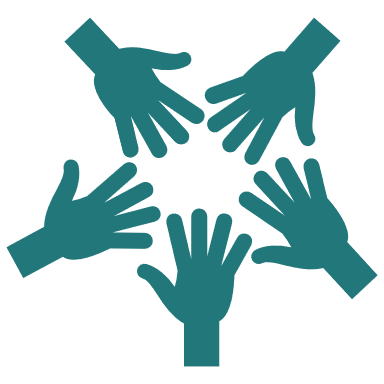 Cluster Samenkracht en burgerparticipatie –
Gemeente Putten (4/4)
Overzicht belangrijkste onderdelen uitkering
Algemene uitkering per maatstaf (top 10, rest in overig), € mln
Aanvullende uitkeringen, € mln
31
Bron: Gemeentefonds 2018 (stand feb 2019), Gemeentefonds 2019 (stand feb 2020), Gemeentefonds 2020 (stand mei 2020) , it’s public analyse
Inhoudsopgave
Uitkeringen per cluster
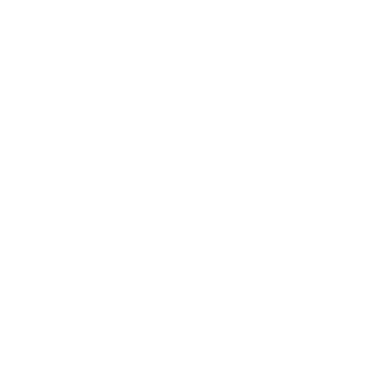 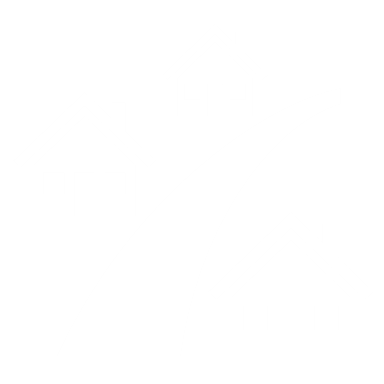 Eigen middelen
Maatschappelijke ondersteuning
Infrastructuur en gebiedsontwikkeling
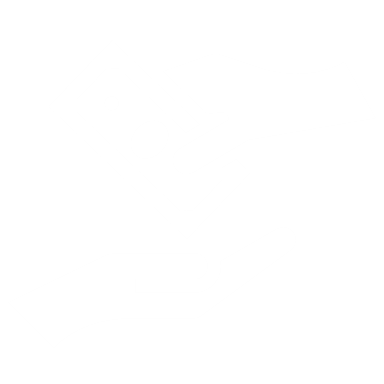 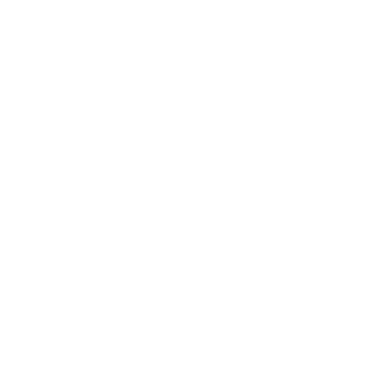 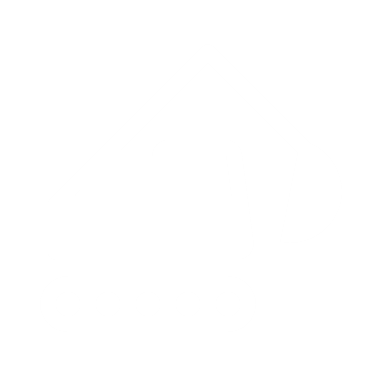 Inkomen en participatie
Educatie
Riolering en reiniging
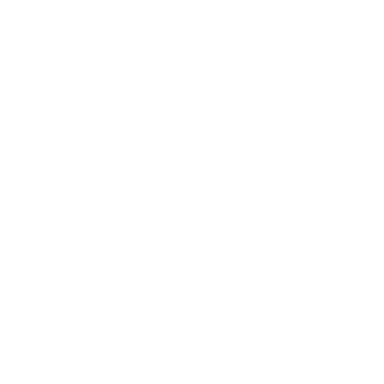 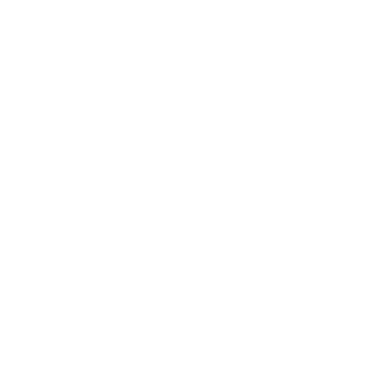 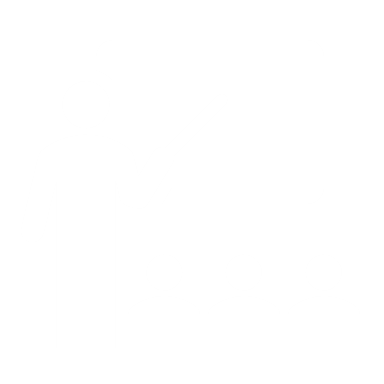 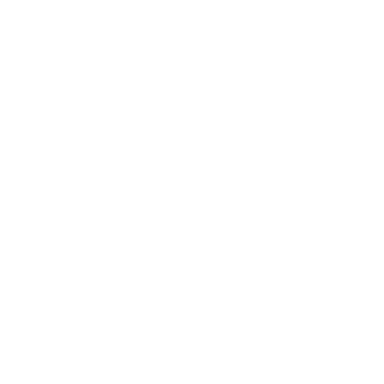 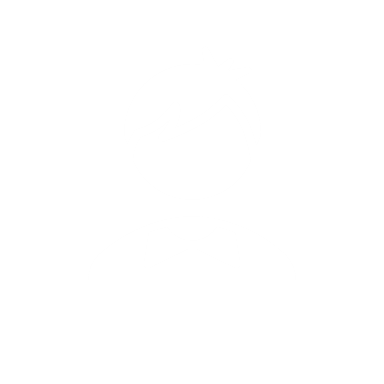 Samenkracht en burgerparticipatie
Volksgezondheid
Openbare orde en veiligheid
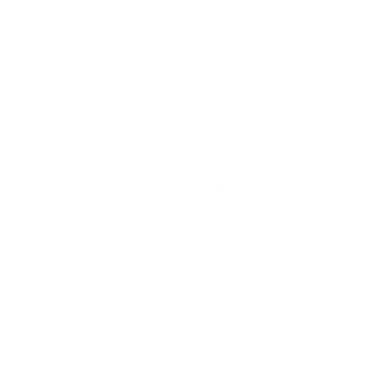 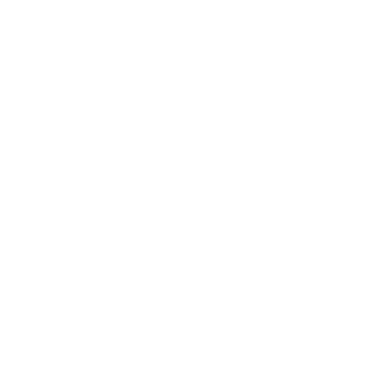 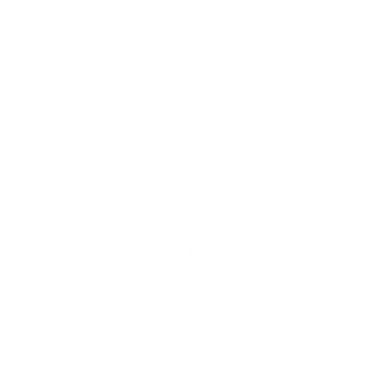 Jeugd
Cultuur en ontspanning
Bestuur en algemene ondersteuning
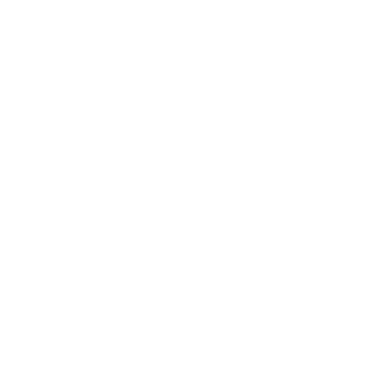 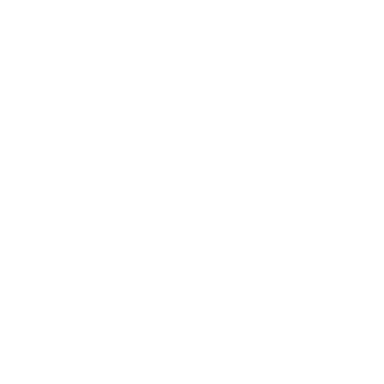 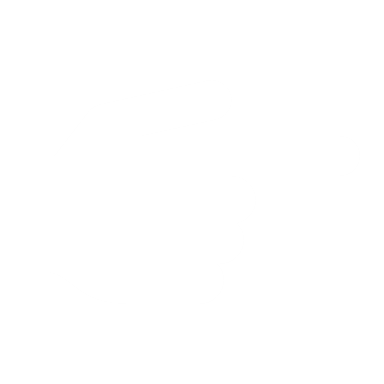 Let op: dit document is geoptimaliseerd voor de ipad en maakt gebruik van hyperlinks voor eenvoudige navigatie.
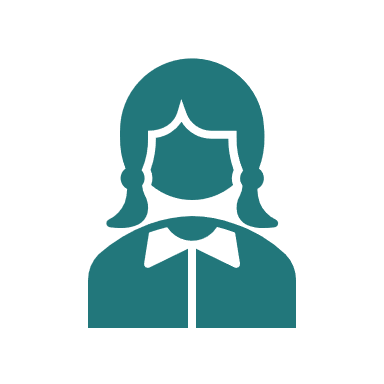 Cluster Jeugd –
Gemeente Putten (1/4)
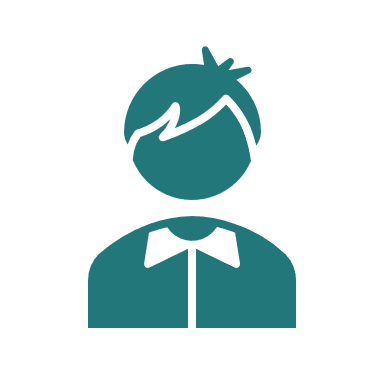 Ontwikkeling totale clusteruitkering
Uitkering cluster jeugd, 2018-20, € mln
Uitkering per jeugdige, 2018-20, € / jeugdige
Algemene uitkeringen
Aanvullende uitkeringen
# jeugdigen
33
Bron: Gemeentefonds 2018 (stand feb 2019), Gemeentefonds 2019 (stand feb 2020), Gemeentefonds 2020 (stand mei 2020) , it’s public analyse
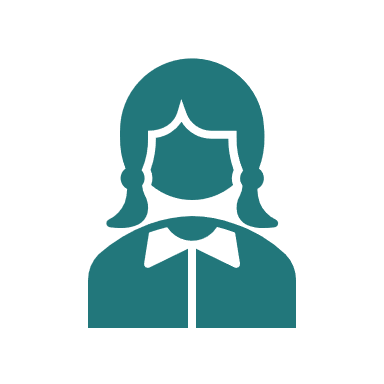 Cluster Jeugd –
Gemeente Putten (2/4)
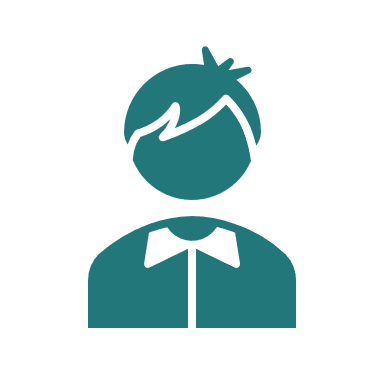 Circa €164 meer inkomsten dan de 4 vergelijkingsgemeenten
Uitkering per jeugdige vergeleken met gemeente van vergelijkbare omvang, 2020, € / jeugdige
Aanvullendeuitkering
Algemene uitkering
Eur mln uitkering (algemeen / aanvullend)
# jeugdigen
34
Bron: Gemeentefonds 2018 (stand feb 2019), Gemeentefonds 2019 (stand feb 2020), Gemeentefonds 2020 (stand mei 2020) , it’s public analyse
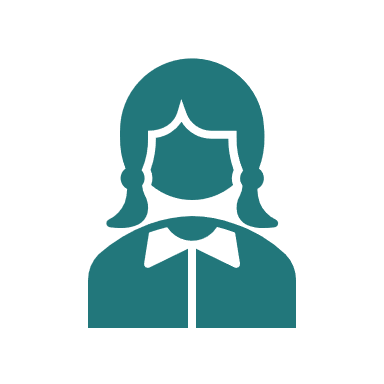 Cluster Jeugd –
Gemeente Putten (3/4)
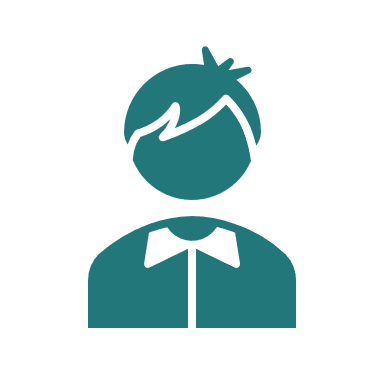 Totale clusteruitkering stijgt als gevolg van vier factoren
Drie factoren1 verklaren de stijging van de uitkering
Ontwikkeling uitkering cluster Jeugd, 2018 naar 2019 en 2019 naar 2020, € mln
Stijging/daling van onderliggende drijvers (#inwoners, #jeugdige etc.) binnen de gemeente. Ook wel areaal genoemd.Stijging/daling van de eenheidsprijzen binnen het cluster. De uitkering per inwoner of jeugdige stijgt. Dit kan komen door additioneel overgehevelde taken of daar additionele financiering voor een taak.Stijging/daling van de uitkeringsfactor. Deze factor beinvloed alle clusteruitkering. Dit betreft deels compensatie voor inflatie (ook wel nominaal genoemd) maar bevat ook het mee-adem effect met de Rijksbegroting.Stijging/daling van aanvullende uitkeringen. Dit bevat alle drie de bovenstaande effecten voor het aanvullende deel.
1
2
3
4
1
2
3
4
1
2
3
4
1Wanneer er nieuwe drijvers zijn toegevoegd bij een uitkering valt dit effect onder een stijging van de eenheidsprijzen (2). De kruisterm van effecten 1,2 en 3 is evenredig verdeeld naar de drie effecten.
35
Bron: Gemeentefonds 2018 (stand feb 2019), Gemeentefonds 2019 (stand feb 2020), Gemeentefonds 2020 (stand mei 2020) , it’s public analyse
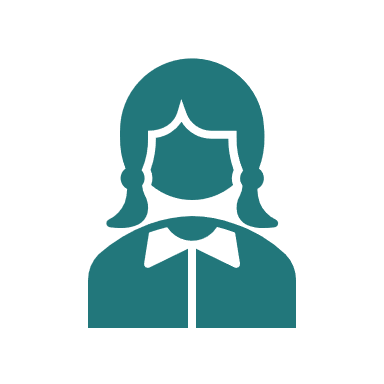 Cluster Jeugd –
Gemeente Putten (4/4)
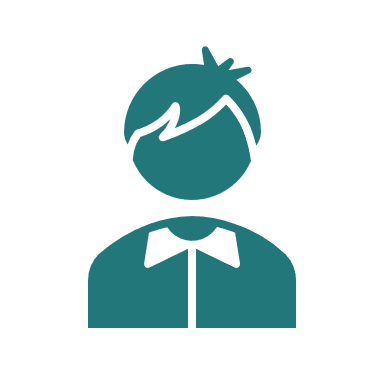 Overzicht belangrijkste onderdelen uitkering
Algemene uitkering per maatstaf (top 10, rest in overig), € mln
Aanvullende uitkeringen, € mln
36
Bron: Gemeentefonds 2018 (stand feb 2019), Gemeentefonds 2019 (stand feb 2020), Gemeentefonds 2020 (stand mei 2020) , it’s public analyse
Inhoudsopgave
Uitkeringen per cluster
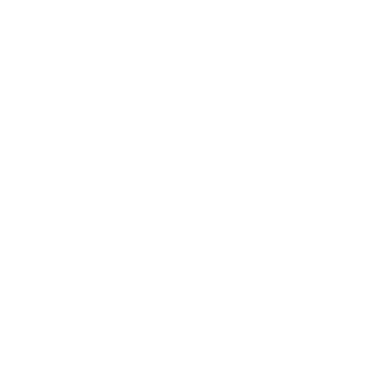 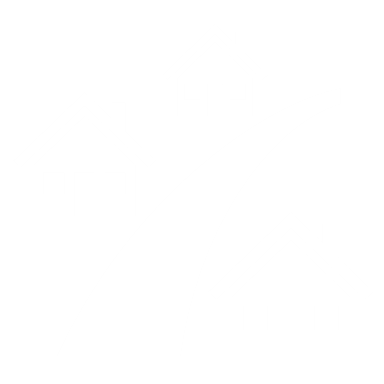 Eigen middelen
Maatschappelijke ondersteuning
Infrastructuur en gebiedsontwikkeling
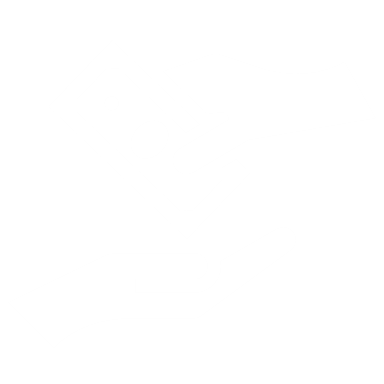 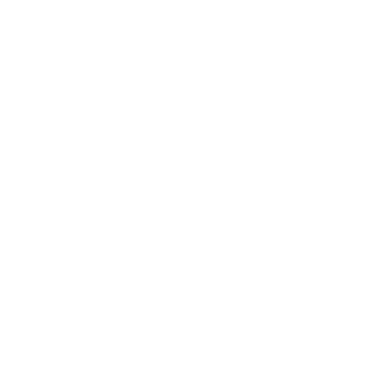 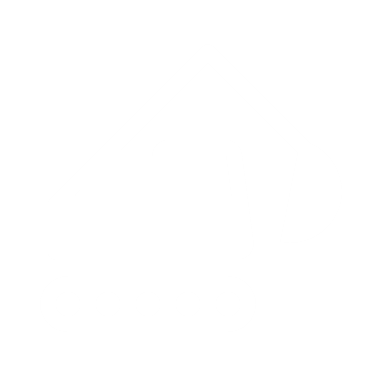 Inkomen en participatie
Educatie
Riolering en reiniging
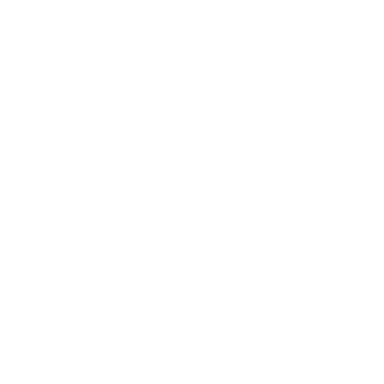 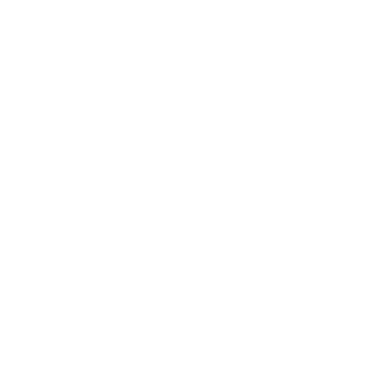 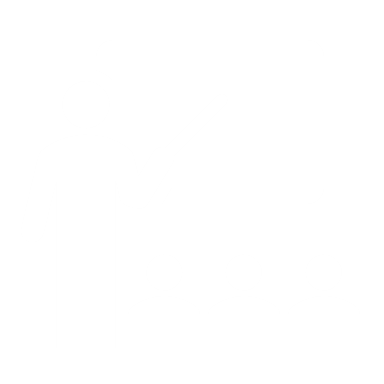 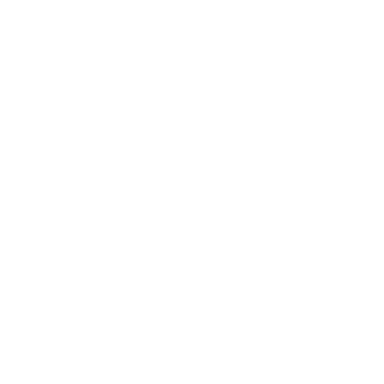 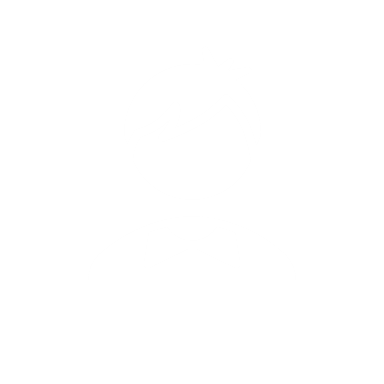 Samenkracht en burgerparticipatie
Volksgezondheid
Openbare orde en veiligheid
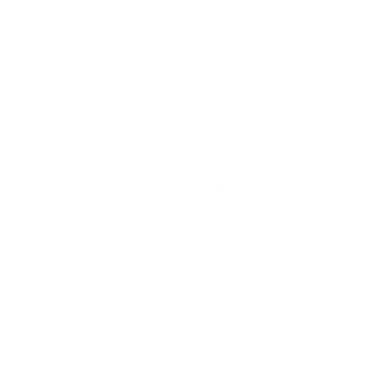 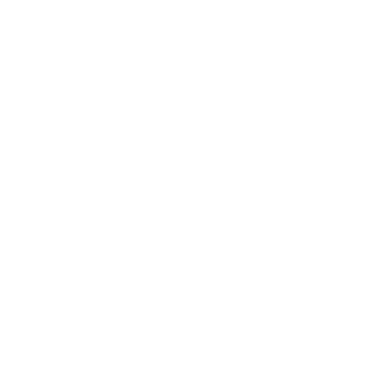 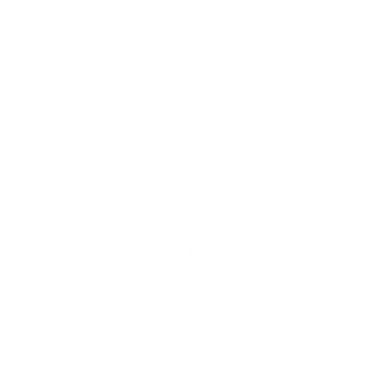 Jeugd
Cultuur en ontspanning
Bestuur en algemene ondersteuning
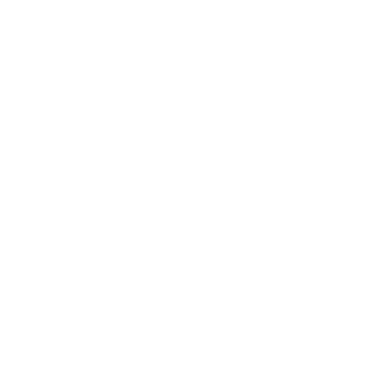 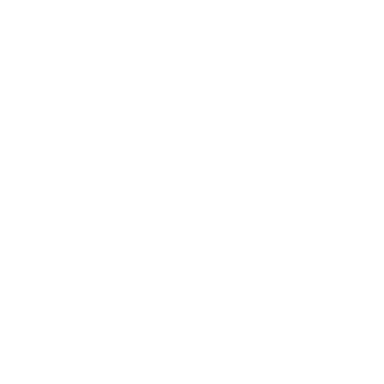 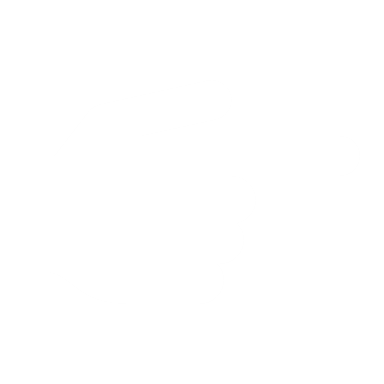 Let op: dit document is geoptimaliseerd voor de ipad en maakt gebruik van hyperlinks voor eenvoudige navigatie.
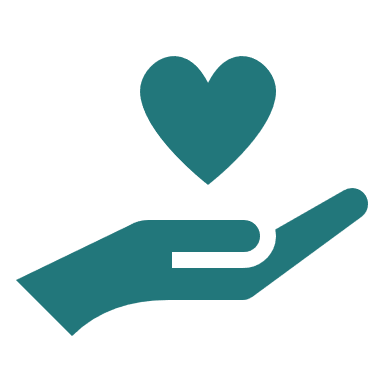 Cluster Maatschappelijke ondersteuning –
Gemeente Putten (1/4)
Ontwikkeling totale clusteruitkering
Uitkering cluster maatschappelijke ondersteuning, 2018-20, € mln
Uitkering per inwoner, 2018-20, € / inwoner
Algemene uitkeringen
Aanvullende uitkeringen
# inwoners
38
Bron: Gemeentefonds 2018 (stand feb 2019), Gemeentefonds 2019 (stand feb 2020), Gemeentefonds 2020 (stand mei 2020) , it’s public analyse
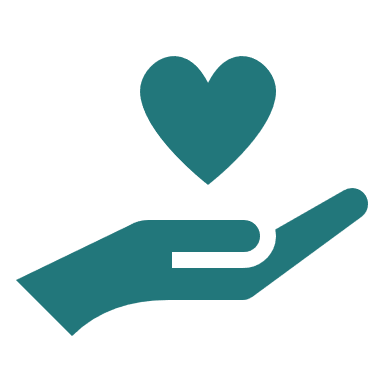 Cluster Maatschappelijke ondersteuning –
Gemeente Putten (2/4)
Circa €8 meer inkomsten dan de 4 vergelijkingsgemeenten
Uitkering per inwoner vergeleken met gemeente van vergelijkbare omvang, 2020, € / inwoner
Aanvullendeuitkering
Algemene uitkering
Eur mln uitkering (algemeen / aanvullend)
# inwoners
39
Bron: Gemeentefonds 2018 (stand feb 2019), Gemeentefonds 2019 (stand feb 2020), Gemeentefonds 2020 (stand mei 2020) , it’s public analyse
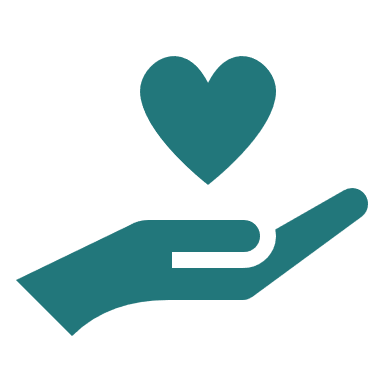 Cluster Maatschappelijke ondersteuning –
Gemeente Putten (3/4)
Totale clusteruitkering stijgt als gevolg van vier factoren
Drie factoren1 verklaren de stijging van de uitkering
Ontwikkeling uitkering cluster Maatschappelijke ondersteuning, 2018 naar 2019 en 2019 naar 2020, € mln
Stijging/daling van onderliggende drijvers (#inwoners, #jeugdige etc.) binnen de gemeente. Ook wel areaal genoemd.Stijging/daling van de eenheidsprijzen binnen het cluster. De uitkering per inwoner of jeugdige stijgt. Dit kan komen door additioneel overgehevelde taken of daar additionele financiering voor een taak.Stijging/daling van de uitkeringsfactor. Deze factor beinvloed alle clusteruitkering. Dit betreft deels compensatie voor inflatie (ook wel nominaal genoemd) maar bevat ook het mee-adem effect met de Rijksbegroting.Stijging/daling van aanvullende uitkeringen. Dit bevat alle drie de bovenstaande effecten voor het aanvullende deel.
1
2
3
4
1
2
3
4
1
2
3
4
1Wanneer er nieuwe drijvers zijn toegevoegd bij een uitkering valt dit effect onder een stijging van de eenheidsprijzen (2). De kruisterm van effecten 1,2 en 3 is evenredig verdeeld naar de drie effecten.
40
Bron: Gemeentefonds 2018 (stand feb 2019), Gemeentefonds 2019 (stand feb 2020), Gemeentefonds 2020 (stand mei 2020) , it’s public analyse
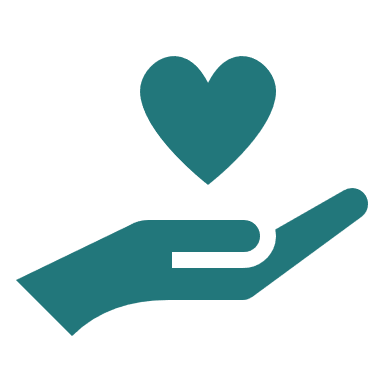 Cluster Maatschappelijke ondersteuning –
Gemeente Putten (4/4)
Overzicht belangrijkste onderdelen uitkering
Algemene uitkering per maatstaf (top 10, rest in overig), € mln
Aanvullende uitkeringen, € mln
41
Bron: Gemeentefonds 2018 (stand feb 2019), Gemeentefonds 2019 (stand feb 2020), Gemeentefonds 2020 (stand mei 2020) , it’s public analyse
Inhoudsopgave
Uitkeringen per cluster
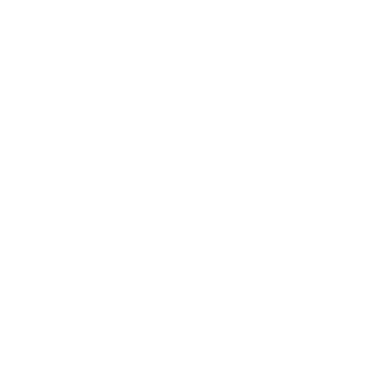 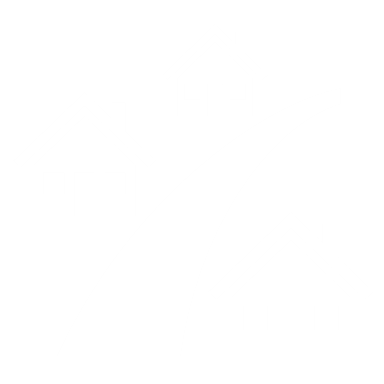 Eigen middelen
Maatschappelijke ondersteuning
Infrastructuur en gebiedsontwikkeling
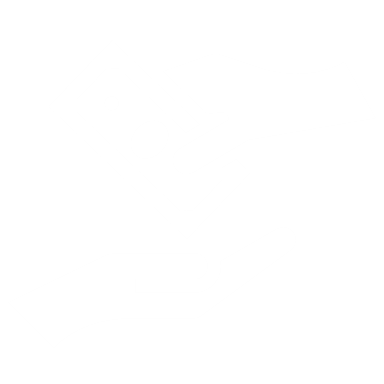 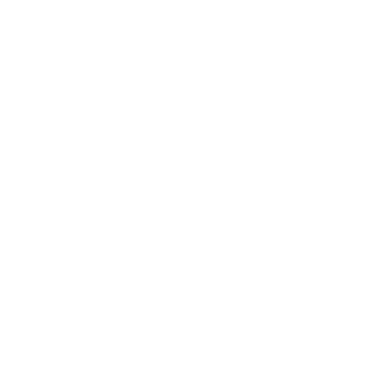 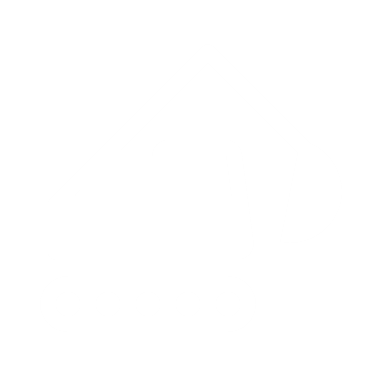 Inkomen en participatie
Educatie
Riolering en reiniging
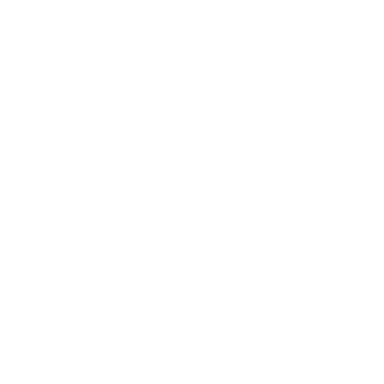 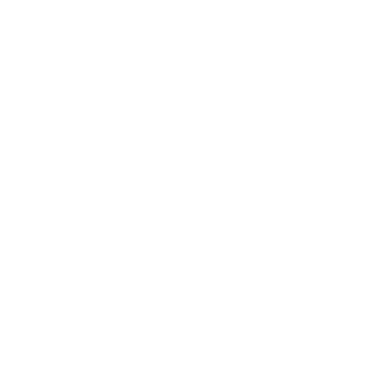 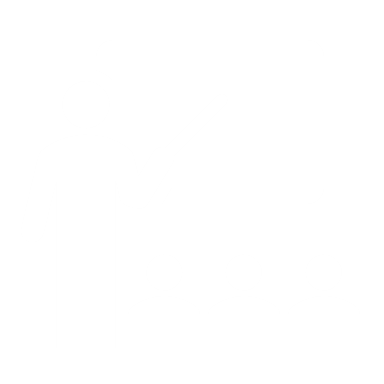 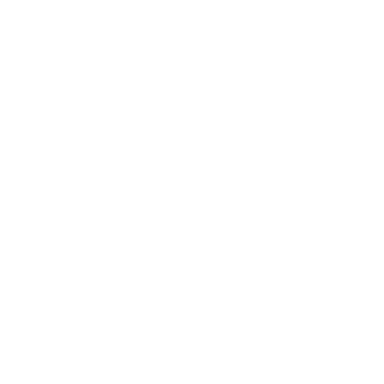 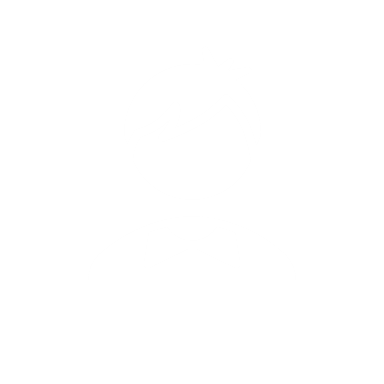 Samenkracht en burgerparticipatie
Volksgezondheid
Openbare orde en veiligheid
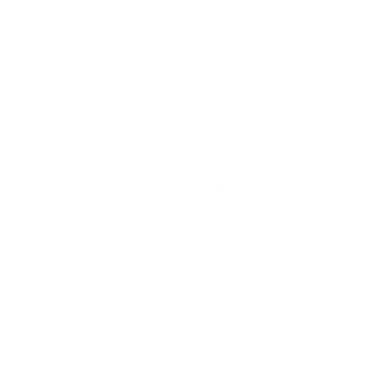 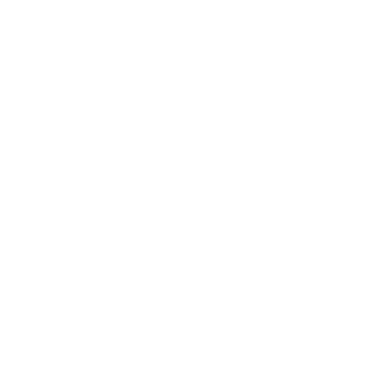 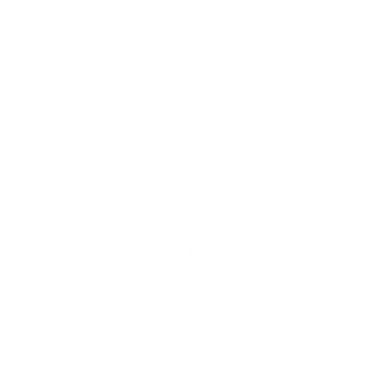 Jeugd
Cultuur en ontspanning
Bestuur en algemene ondersteuning
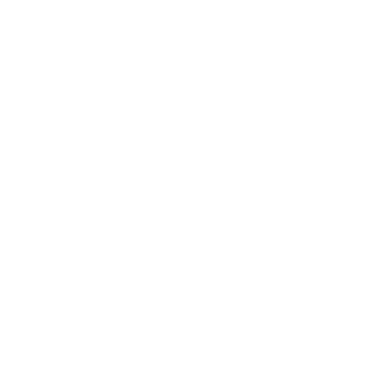 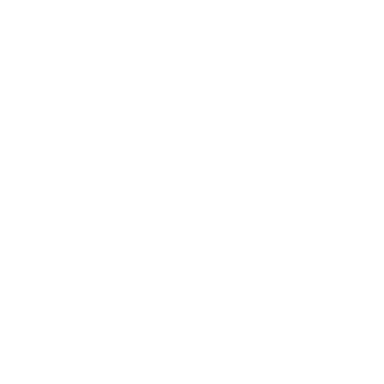 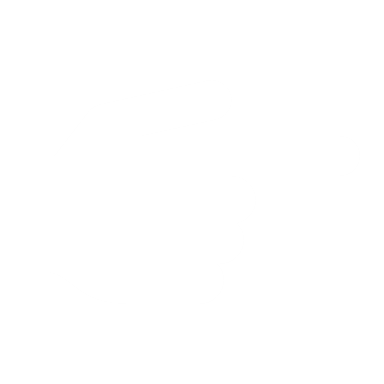 Let op: dit document is geoptimaliseerd voor de ipad en maakt gebruik van hyperlinks voor eenvoudige navigatie.
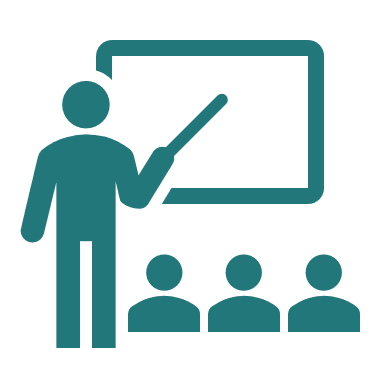 Cluster Educatie –
Gemeente Putten (1/4)
Ontwikkeling totale clusteruitkering
Uitkering cluster educatie, 2018-20, € mln
Uitkering per jeugdige, 2018-20, € / jeugdige
Algemene uitkeringen
Aanvullende uitkeringen
# jeugdigen
43
Bron: Gemeentefonds 2018 (stand feb 2019), Gemeentefonds 2019 (stand feb 2020), Gemeentefonds 2020 (stand mei 2020) , it’s public analyse
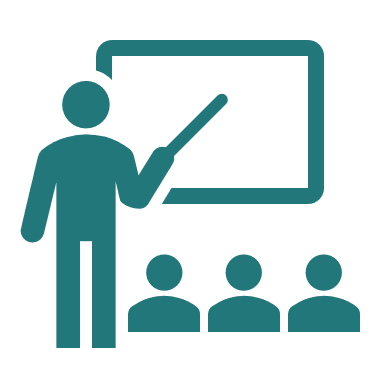 Cluster Educatie –
Gemeente Putten (2/4)
Circa €73 minder inkomsten dan de 4 vergelijkingsgemeenten
Uitkering per jeugdige vergeleken met gemeente van vergelijkbare omvang, 2020, € / jeugdige
Aanvullendeuitkering
Algemene uitkering
Eur mln uitkering (algemeen / aanvullend)
# jeugdigen
44
Bron: Gemeentefonds 2018 (stand feb 2019), Gemeentefonds 2019 (stand feb 2020), Gemeentefonds 2020 (stand mei 2020) , it’s public analyse
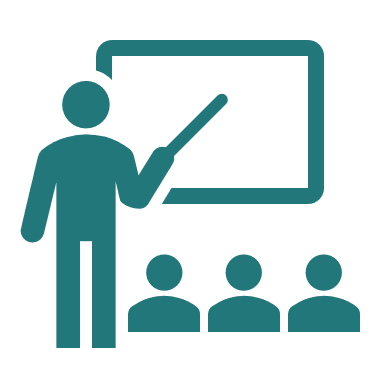 Cluster Educatie –
Gemeente Putten (3/4)
Totale clusteruitkering stijgt als gevolg van vier factoren
Drie factoren1 verklaren de stijging van de uitkering
Ontwikkeling uitkering cluster Educatie, 2018 naar 2019 en 2019 naar 2020, € mln
Stijging/daling van onderliggende drijvers (#inwoners, #jeugdige etc.) binnen de gemeente. Ook wel areaal genoemd.Stijging/daling van de eenheidsprijzen binnen het cluster. De uitkering per inwoner of jeugdige stijgt. Dit kan komen door additioneel overgehevelde taken of daar additionele financiering voor een taak.Stijging/daling van de uitkeringsfactor. Deze factor beinvloed alle clusteruitkering. Dit betreft deels compensatie voor inflatie (ook wel nominaal genoemd) maar bevat ook het mee-adem effect met de Rijksbegroting.Stijging/daling van aanvullende uitkeringen. Dit bevat alle drie de bovenstaande effecten voor het aanvullende deel.
1
2
3
4
1
2
3
4
1
2
3
4
1Wanneer er nieuwe drijvers zijn toegevoegd bij een uitkering valt dit effect onder een stijging van de eenheidsprijzen (2). De kruisterm van effecten 1,2 en 3 is evenredig verdeeld naar de drie effecten.
45
Bron: Gemeentefonds 2018 (stand feb 2019), Gemeentefonds 2019 (stand feb 2020), Gemeentefonds 2020 (stand mei 2020) , it’s public analyse
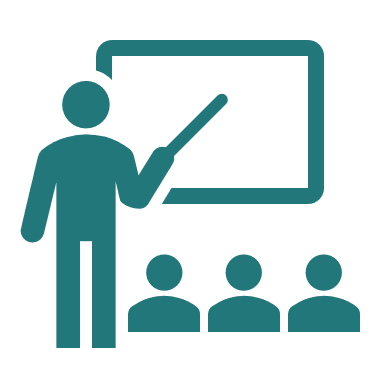 Cluster Educatie –
Gemeente Putten (4/4)
Overzicht belangrijkste onderdelen uitkering
Algemene uitkering per maatstaf (top 10, rest in overig), € mln
Aanvullende uitkeringen, € mln
46
Bron: Gemeentefonds 2018 (stand feb 2019), Gemeentefonds 2019 (stand feb 2020), Gemeentefonds 2020 (stand mei 2020) , it’s public analyse
Inhoudsopgave
Uitkeringen per cluster
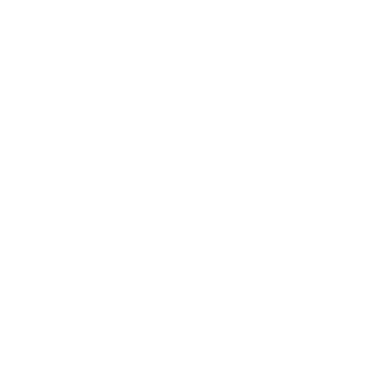 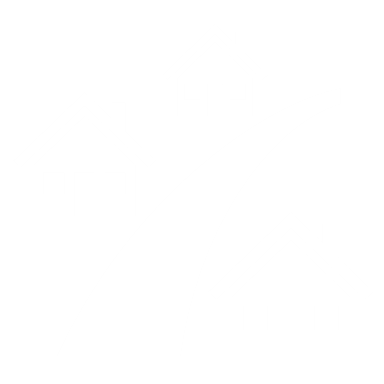 Eigen middelen
Maatschappelijke ondersteuning
Infrastructuur en gebiedsontwikkeling
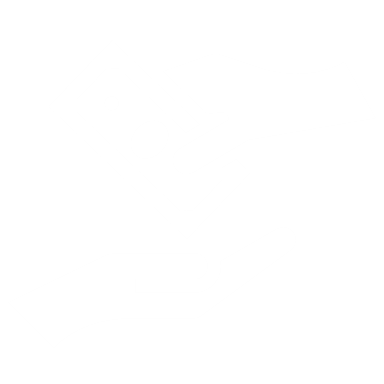 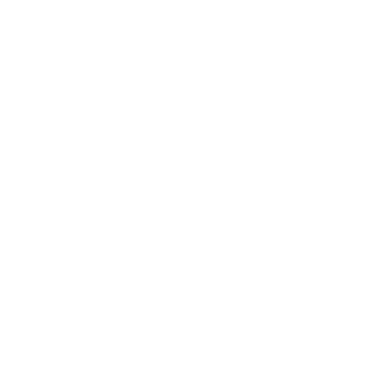 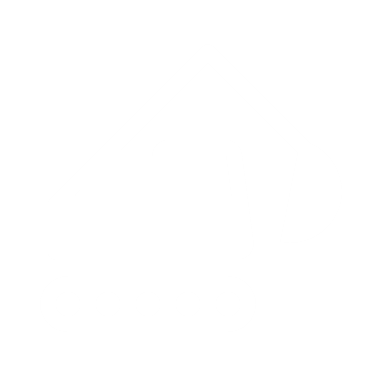 Inkomen en participatie
Educatie
Riolering en reiniging
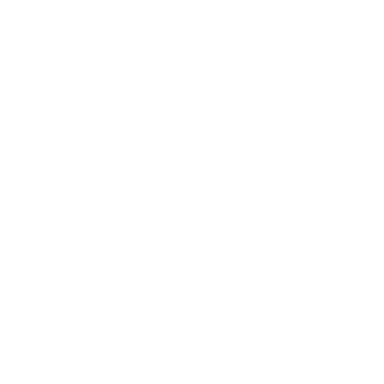 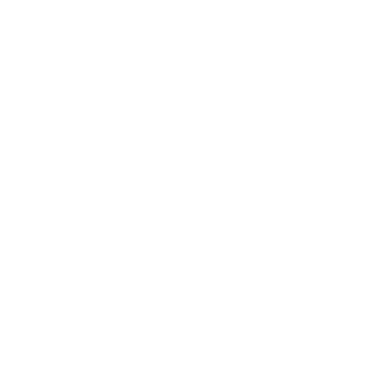 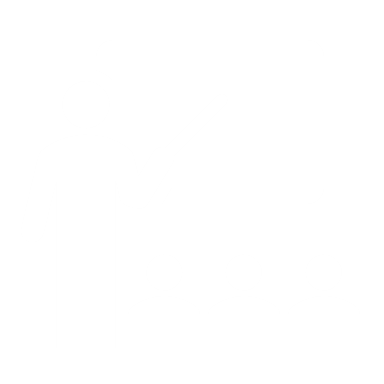 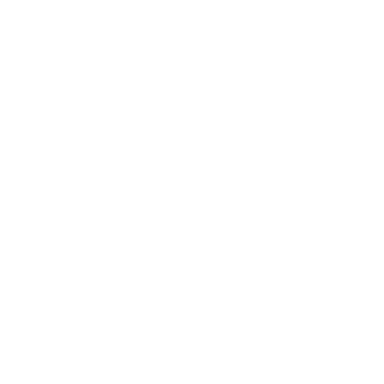 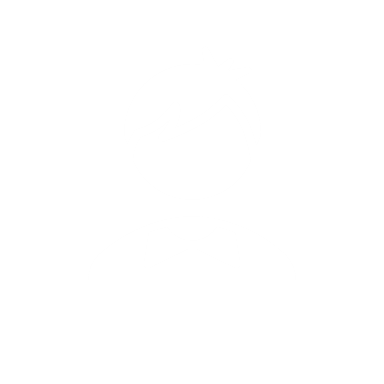 Samenkracht en burgerparticipatie
Volksgezondheid
Openbare orde en veiligheid
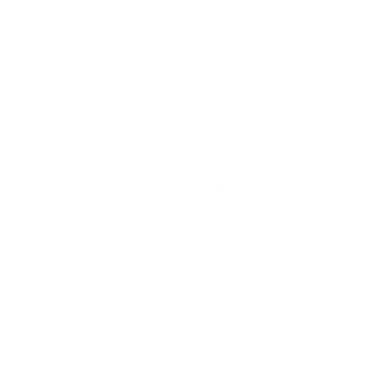 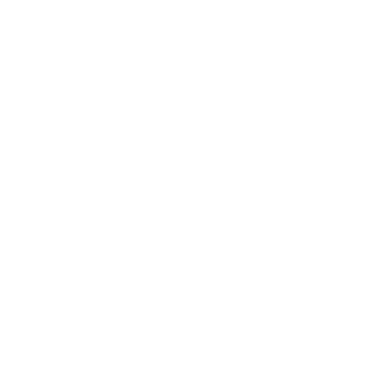 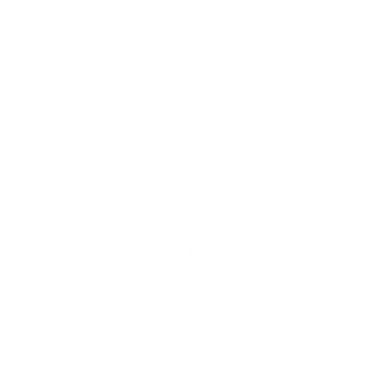 Jeugd
Cultuur en ontspanning
Bestuur en algemene ondersteuning
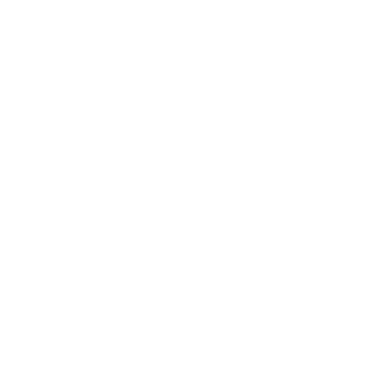 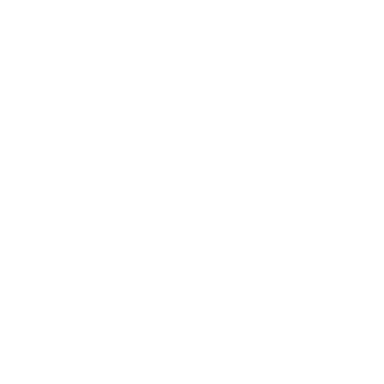 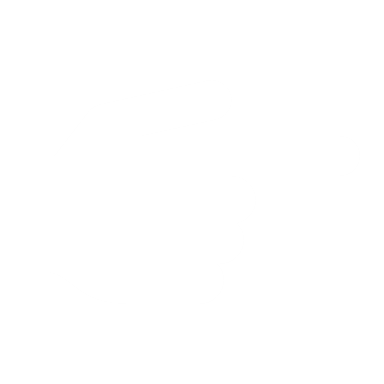 Let op: dit document is geoptimaliseerd voor de ipad en maakt gebruik van hyperlinks voor eenvoudige navigatie.
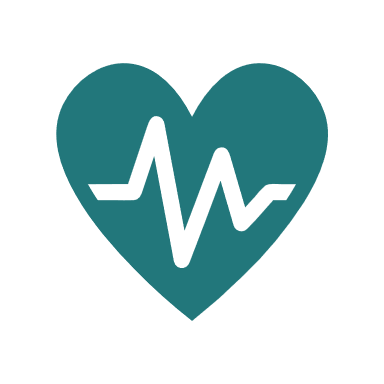 Cluster Volksgezondheid –
Gemeente Putten (1/4)
Ontwikkeling totale clusteruitkering
Uitkering cluster volksgezondheid, 2018-20, € mln
Uitkering per inwoner, 2018-20, € / inwoner
Algemene uitkeringen
Aanvullende uitkeringen
# inwoners
48
Bron: Gemeentefonds 2018 (stand feb 2019), Gemeentefonds 2019 (stand feb 2020), Gemeentefonds 2020 (stand mei 2020) , it’s public analyse
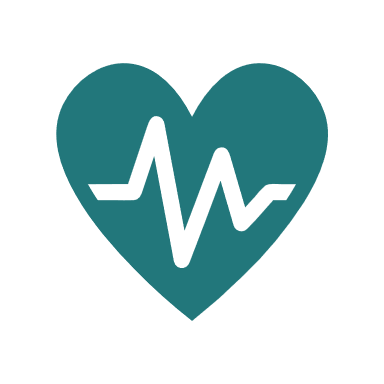 Cluster Volksgezondheid –
Gemeente Putten (2/4)
Circa €0 minder inkomsten dan de 4 vergelijkingsgemeenten
Uitkering per inwoner vergeleken met gemeente van vergelijkbare omvang, 2020, € / inwoner
Aanvullendeuitkering
Algemene uitkering
Eur mln uitkering (algemeen / aanvullend)
# inwoners
49
Bron: Gemeentefonds 2018 (stand feb 2019), Gemeentefonds 2019 (stand feb 2020), Gemeentefonds 2020 (stand mei 2020) , it’s public analyse
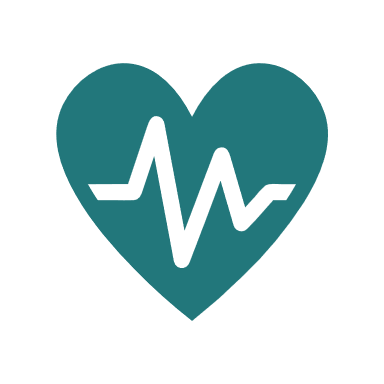 Cluster Volksgezondheid –
Gemeente Putten (3/4)
Totale clusteruitkering stijgt als gevolg van vier factoren
Drie factoren1 verklaren de stijging van de uitkering
Ontwikkeling uitkering cluster Volksgezondheid, 2018 naar 2019 en 2019 naar 2020, € mln
Stijging/daling van onderliggende drijvers (#inwoners, #jeugdige etc.) binnen de gemeente. Ook wel areaal genoemd.Stijging/daling van de eenheidsprijzen binnen het cluster. De uitkering per inwoner of jeugdige stijgt. Dit kan komen door additioneel overgehevelde taken of daar additionele financiering voor een taak.Stijging/daling van de uitkeringsfactor. Deze factor beinvloed alle clusteruitkering. Dit betreft deels compensatie voor inflatie (ook wel nominaal genoemd) maar bevat ook het mee-adem effect met de Rijksbegroting.Stijging/daling van aanvullende uitkeringen. Dit bevat alle drie de bovenstaande effecten voor het aanvullende deel.
1
2
3
4
1
2
3
4
1
2
3
4
1Wanneer er nieuwe drijvers zijn toegevoegd bij een uitkering valt dit effect onder een stijging van de eenheidsprijzen (2). De kruisterm van effecten 1,2 en 3 is evenredig verdeeld naar de drie effecten.
50
Bron: Gemeentefonds 2018 (stand feb 2019), Gemeentefonds 2019 (stand feb 2020), Gemeentefonds 2020 (stand mei 2020) , it’s public analyse
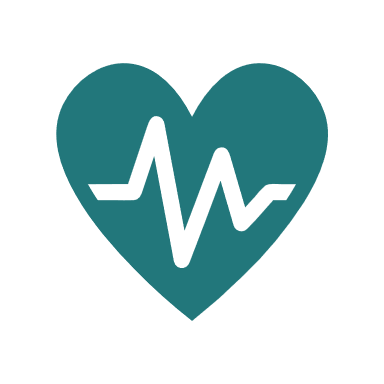 Cluster Volksgezondheid –
Gemeente Putten (4/4)
Overzicht belangrijkste onderdelen uitkering
Algemene uitkering per maatstaf (top 10, rest in overig), € mln
Aanvullende uitkeringen, € mln
51
Bron: Gemeentefonds 2018 (stand feb 2019), Gemeentefonds 2019 (stand feb 2020), Gemeentefonds 2020 (stand mei 2020) , it’s public analyse
Inhoudsopgave
Uitkeringen per cluster
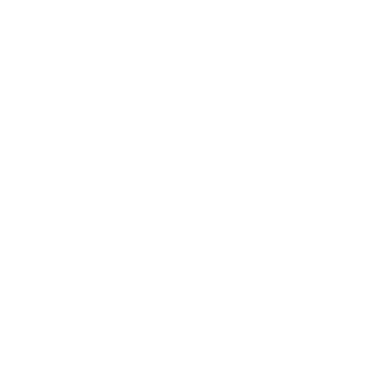 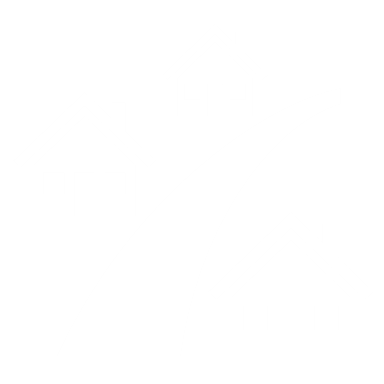 Eigen middelen
Maatschappelijke ondersteuning
Infrastructuur en gebiedsontwikkeling
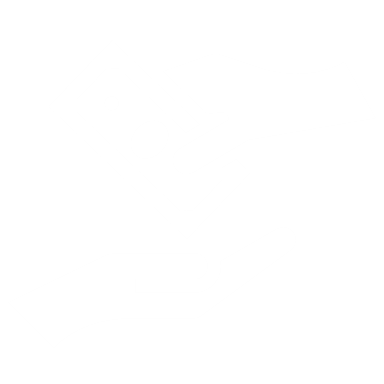 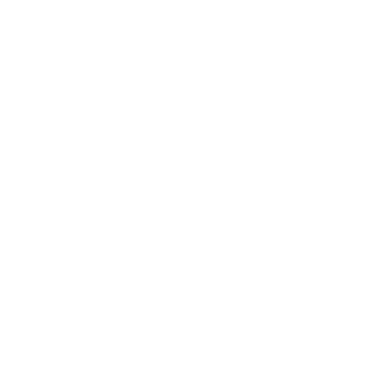 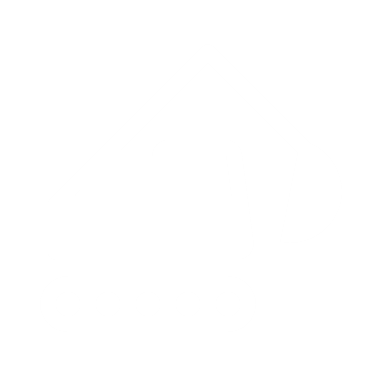 Inkomen en participatie
Educatie
Riolering en reiniging
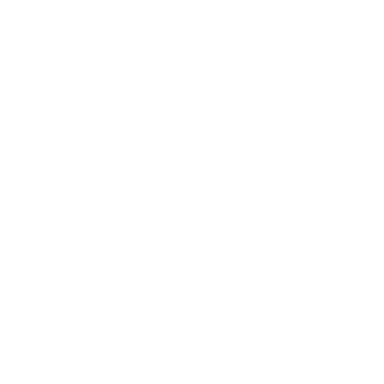 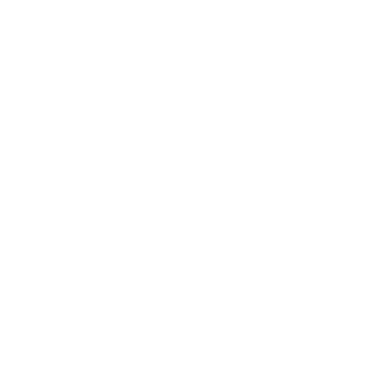 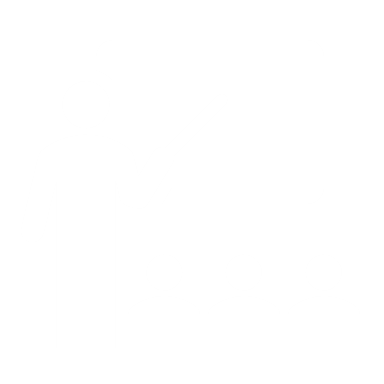 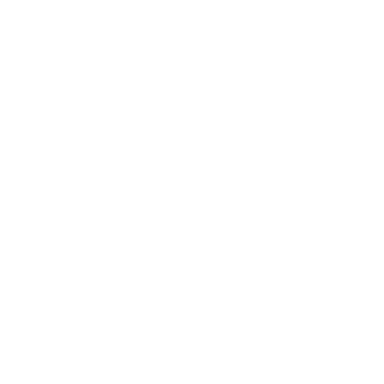 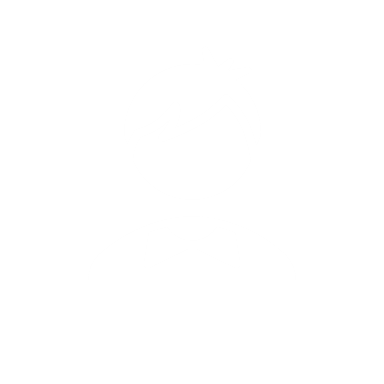 Samenkracht en burgerparticipatie
Volksgezondheid
Openbare orde en veiligheid
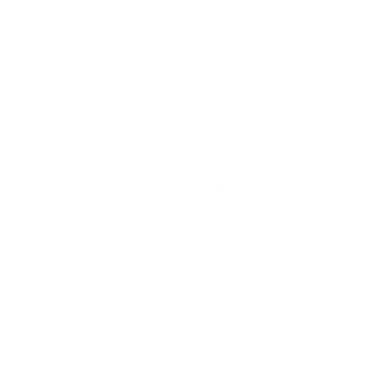 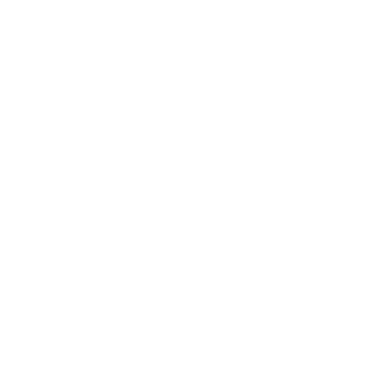 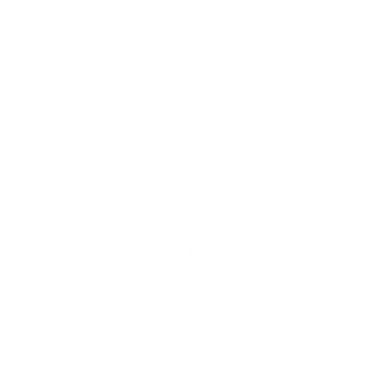 Jeugd
Cultuur en ontspanning
Bestuur en algemene ondersteuning
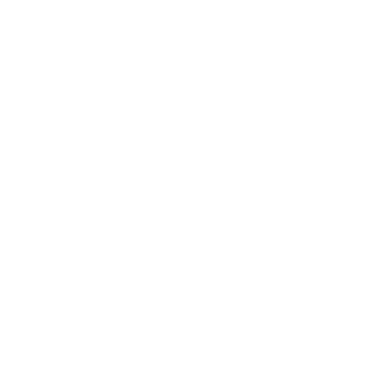 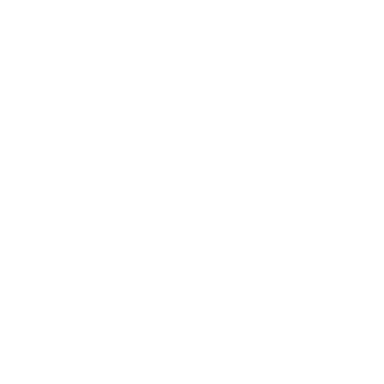 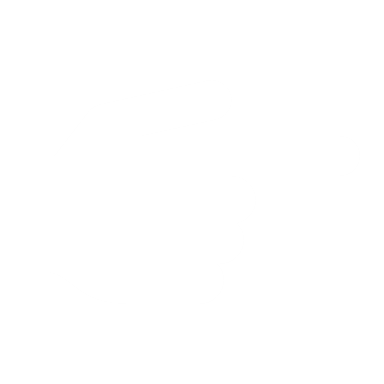 Let op: dit document is geoptimaliseerd voor de ipad en maakt gebruik van hyperlinks voor eenvoudige navigatie.
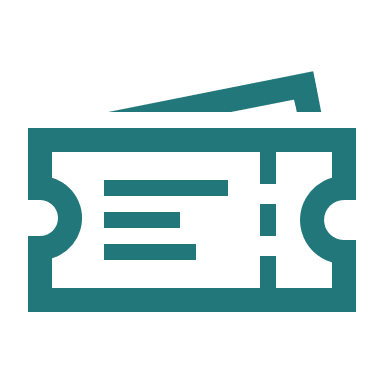 Cluster Cultuur en ontspanning –
Gemeente Putten (1/4)
Ontwikkeling totale clusteruitkering
Uitkering cluster cultuur en ontspanning, 2018-20, € mln
Uitkering per inwoner, 2018-20, € / inwoner
Algemene uitkeringen
Aanvullende uitkeringen
# inwoners
53
Bron: Gemeentefonds 2018 (stand feb 2019), Gemeentefonds 2019 (stand feb 2020), Gemeentefonds 2020 (stand mei 2020) , it’s public analyse
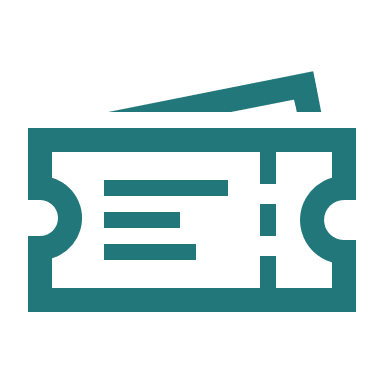 Cluster Cultuur en ontspanning –
Gemeente Putten (2/4)
Circa €9 meer inkomsten dan de 4 vergelijkingsgemeenten
Uitkering per inwoner vergeleken met gemeente van vergelijkbare omvang, 2020, € / inwoner
Aanvullendeuitkering
Algemene uitkering
Eur mln uitkering (algemeen / aanvullend)
# inwoners
54
Bron: Gemeentefonds 2018 (stand feb 2019), Gemeentefonds 2019 (stand feb 2020), Gemeentefonds 2020 (stand mei 2020) , it’s public analyse
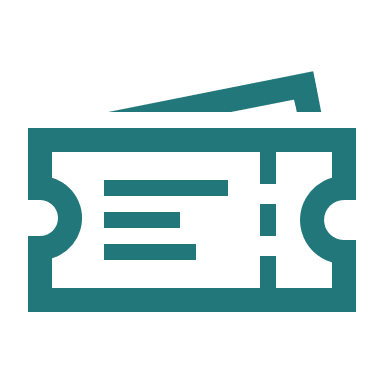 Cluster Cultuur en ontspanning –
Gemeente Putten (3/4)
Totale clusteruitkering stijgt als gevolg van vier factoren
Drie factoren1 verklaren de stijging van de uitkering
Ontwikkeling uitkering cluster Cultuur en ontspanning, 2018 naar 2019 en 2019 naar 2020, € mln
Stijging/daling van onderliggende drijvers (#inwoners, #jeugdige etc.) binnen de gemeente. Ook wel areaal genoemd.Stijging/daling van de eenheidsprijzen binnen het cluster. De uitkering per inwoner of jeugdige stijgt. Dit kan komen door additioneel overgehevelde taken of daar additionele financiering voor een taak.Stijging/daling van de uitkeringsfactor. Deze factor beinvloed alle clusteruitkering. Dit betreft deels compensatie voor inflatie (ook wel nominaal genoemd) maar bevat ook het mee-adem effect met de Rijksbegroting.Stijging/daling van aanvullende uitkeringen. Dit bevat alle drie de bovenstaande effecten voor het aanvullende deel.
1
2
3
4
1
2
3
4
1
2
3
4
1Wanneer er nieuwe drijvers zijn toegevoegd bij een uitkering valt dit effect onder een stijging van de eenheidsprijzen (2). De kruisterm van effecten 1,2 en 3 is evenredig verdeeld naar de drie effecten.
55
Bron: Gemeentefonds 2018 (stand feb 2019), Gemeentefonds 2019 (stand feb 2020), Gemeentefonds 2020 (stand mei 2020) , it’s public analyse
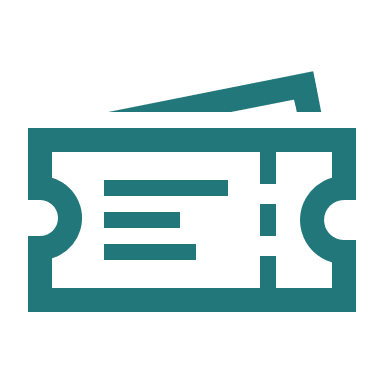 Cluster Cultuur en ontspanning –
Gemeente Putten (4/4)
Overzicht belangrijkste onderdelen uitkering
Algemene uitkering per maatstaf (top 10, rest in overig), € mln
Aanvullende uitkeringen, € mln
56
Bron: Gemeentefonds 2018 (stand feb 2019), Gemeentefonds 2019 (stand feb 2020), Gemeentefonds 2020 (stand mei 2020) , it’s public analyse
Inhoudsopgave
Uitkeringen per cluster
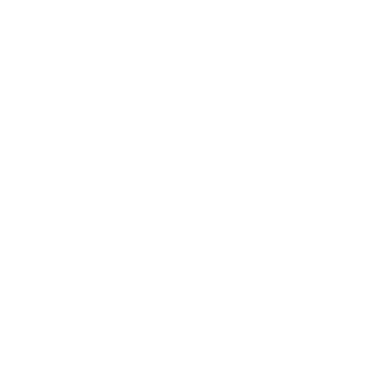 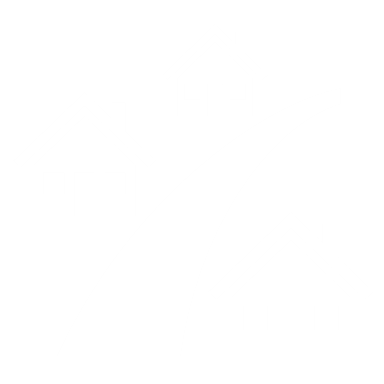 Eigen middelen
Maatschappelijke ondersteuning
Infrastructuur en gebiedsontwikkeling
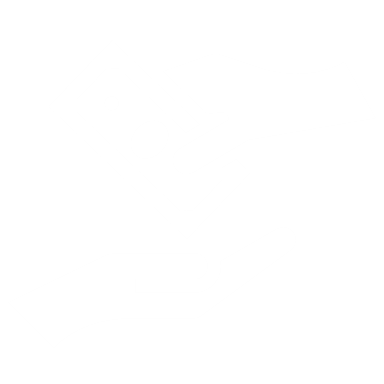 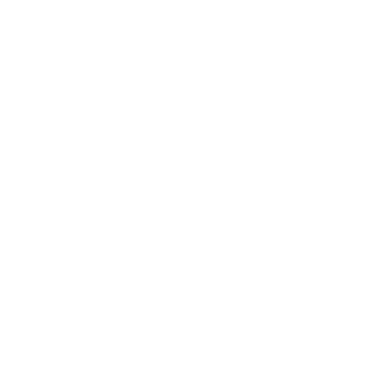 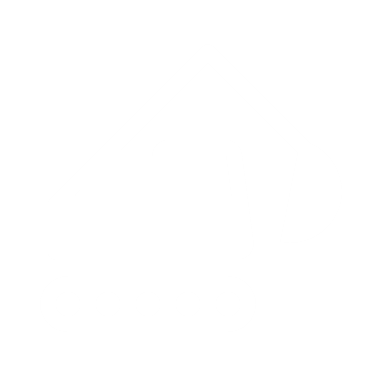 Inkomen en participatie
Educatie
Riolering en reiniging
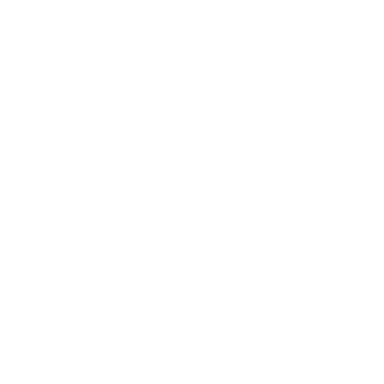 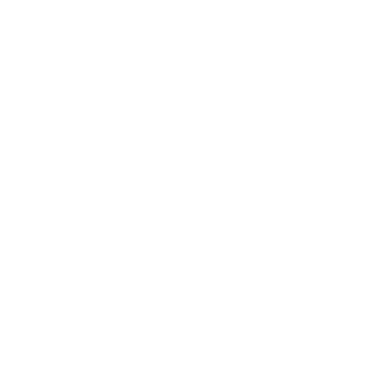 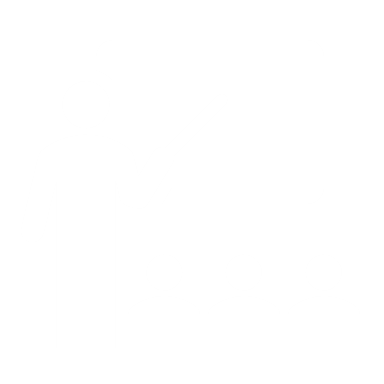 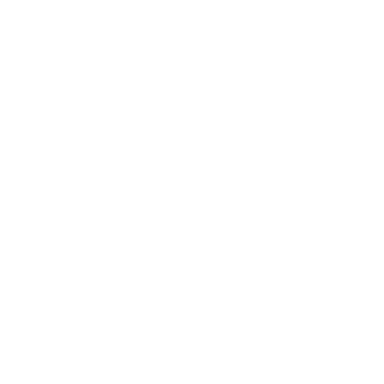 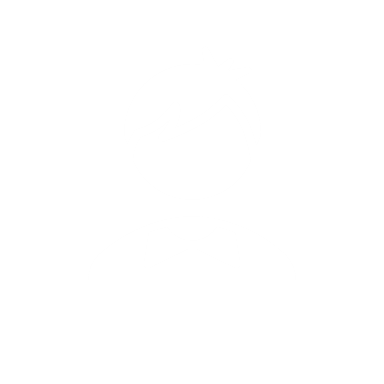 Samenkracht en burgerparticipatie
Volksgezondheid
Openbare orde en veiligheid
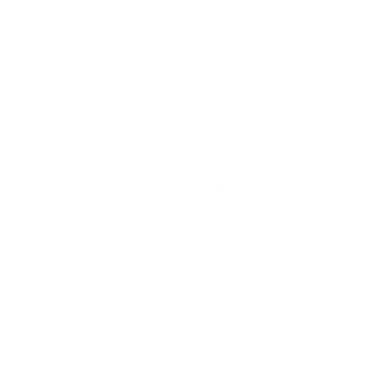 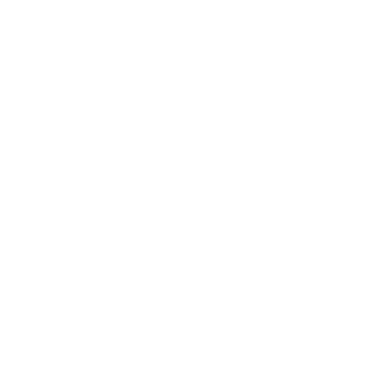 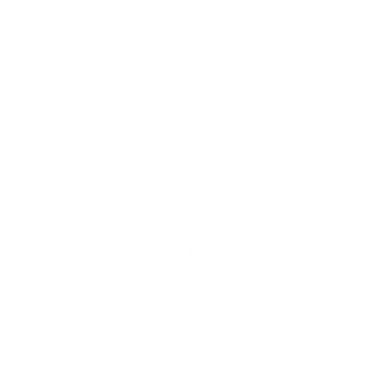 Jeugd
Cultuur en ontspanning
Bestuur en algemene ondersteuning
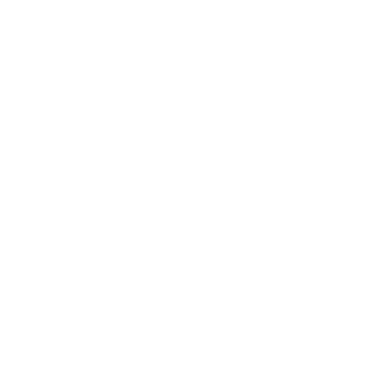 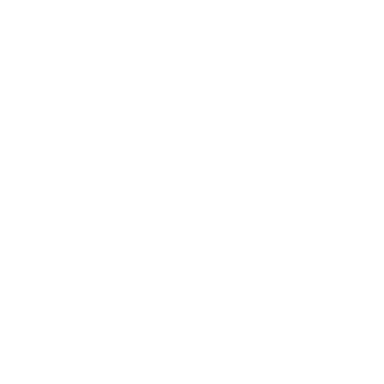 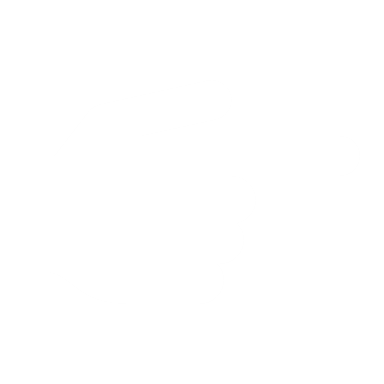 Let op: dit document is geoptimaliseerd voor de ipad en maakt gebruik van hyperlinks voor eenvoudige navigatie.
Cluster Infrastructuur en gebiedsontwikkeling –
Gemeente Putten (1/4)
Ontwikkeling totale clusteruitkering
Uitkering cluster infrastructuur en gebiedsontwikkeling, 2018-20,      € mln
Uitkering per jeugdige, 2018-20, € / inwoner
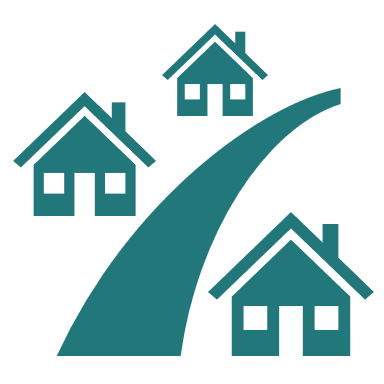 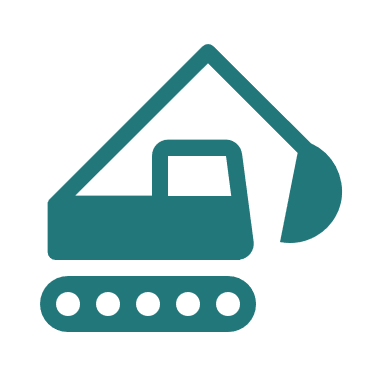 Algemene uitkeringen
Aanvullende uitkeringen
# inwoners
58
Bron: Gemeentefonds 2018 (stand feb 2019), Gemeentefonds 2019 (stand feb 2020), Gemeentefonds 2020 (stand mei 2020) , it’s public analyse
Cluster Infrastructuur en gebiedsontwikkeling –
Gemeente Putten (2/4)
Circa €7 minder inkomsten dan de 4 vergelijkingsgemeenten
Uitkering per inwoner vergeleken met gemeente van vergelijkbare omvang, 2020, € / inwoner
Aanvullendeuitkering
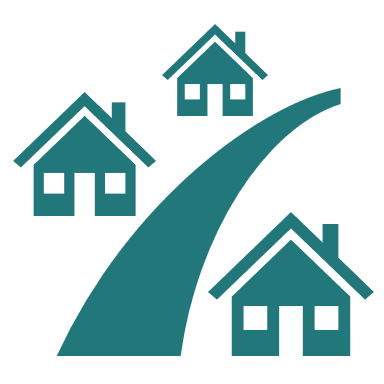 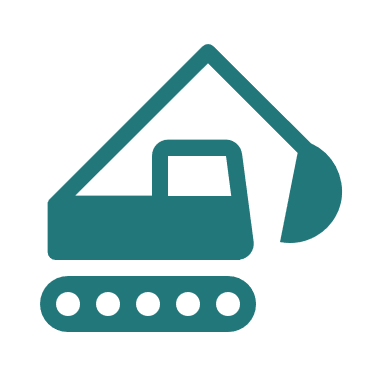 Algemene uitkering
Eur mln uitkering (algemeen / aanvullend)
# inwoners
59
Bron: Gemeentefonds 2018 (stand feb 2019), Gemeentefonds 2019 (stand feb 2020), Gemeentefonds 2020 (stand mei 2020) , it’s public analyse
Cluster Infrastructuur en gebiedsontwikkeling –
Gemeente Putten (3/4)
Totale clusteruitkering stijgt als gevolg van vier factoren
Drie factoren1 verklaren de stijging van de uitkering
Ontwikkeling uitkering cluster Infrastructuur en gebiedsontwikkeling, 2018 naar 2019 en 2019 naar 2020, € mln
Stijging/daling van onderliggende drijvers (#inwoners, #jeugdige etc.) binnen de gemeente. Ook wel areaal genoemd.Stijging/daling van de eenheidsprijzen binnen het cluster. De uitkering per inwoner of jeugdige stijgt. Dit kan komen door additioneel overgehevelde taken of daar additionele financiering voor een taak.Stijging/daling van de uitkeringsfactor. Deze factor beinvloed alle clusteruitkering. Dit betreft deels compensatie voor inflatie (ook wel nominaal genoemd) maar bevat ook het mee-adem effect met de Rijksbegroting.Stijging/daling van aanvullende uitkeringen. Dit bevat alle drie de bovenstaande effecten voor het aanvullende deel.
1
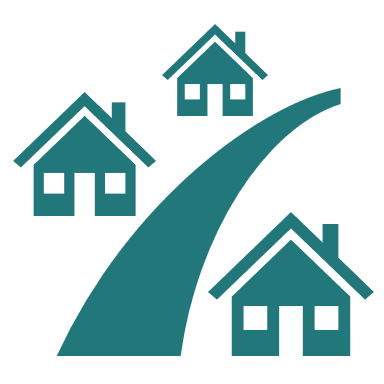 2
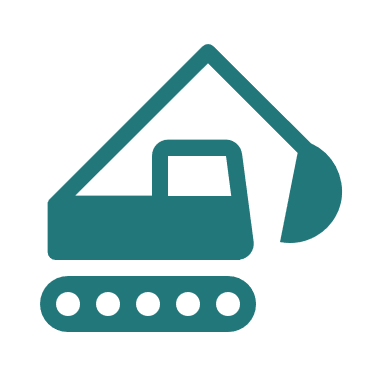 3
4
1
2
3
4
1
2
3
4
1Wanneer er nieuwe drijvers zijn toegevoegd bij een uitkering valt dit effect onder een stijging van de eenheidsprijzen (2). De kruisterm van effecten 1,2 en 3 is evenredig verdeeld naar de drie effecten.
60
Bron: Gemeentefonds 2018 (stand feb 2019), Gemeentefonds 2019 (stand feb 2020), Gemeentefonds 2020 (stand mei 2020) , it’s public analyse
Cluster Infrastructuur en gebiedsontwikkeling –
Gemeente Putten (4/4)
Overzicht belangrijkste onderdelen uitkering
Algemene uitkering per maatstaf (top 10, rest in overig), € mln
Aanvullende uitkeringen, € mln
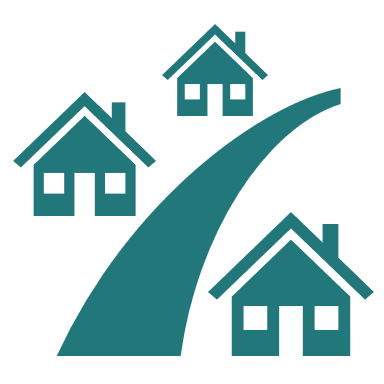 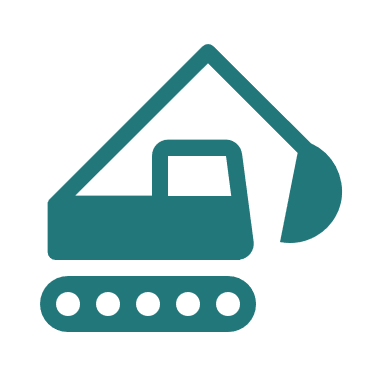 61
Bron: Gemeentefonds 2018 (stand feb 2019), Gemeentefonds 2019 (stand feb 2020), Gemeentefonds 2020 (stand mei 2020) , it’s public analyse
Inhoudsopgave
Uitkeringen per cluster
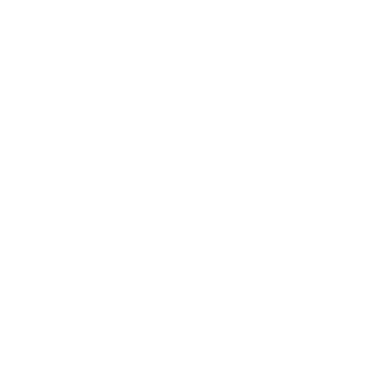 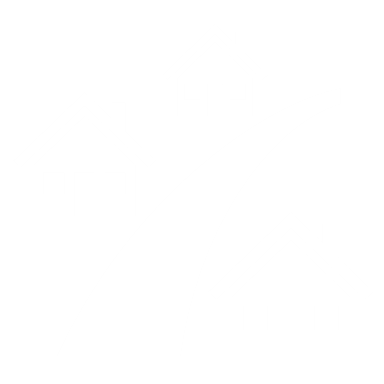 Eigen middelen
Maatschappelijke ondersteuning
Infrastructuur en gebiedsontwikkeling
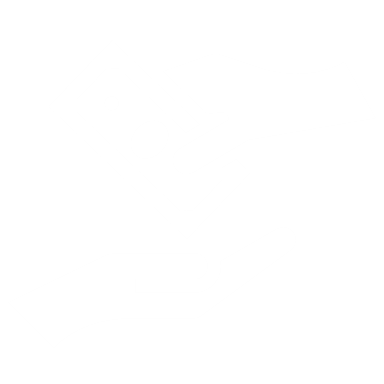 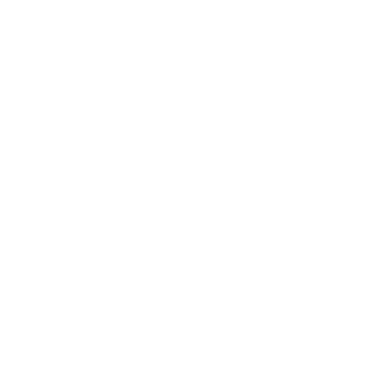 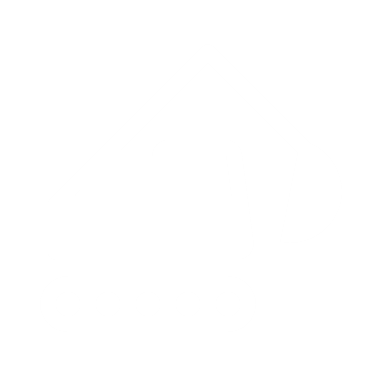 Inkomen en participatie
Educatie
Riolering en reiniging
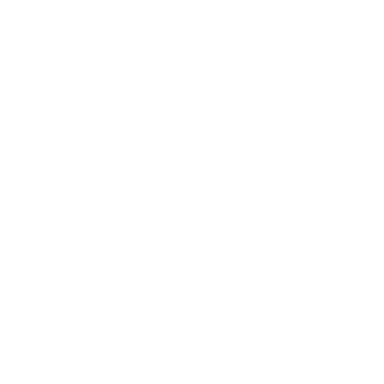 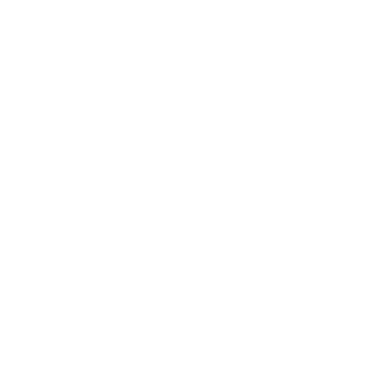 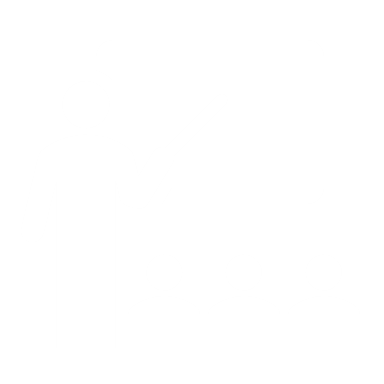 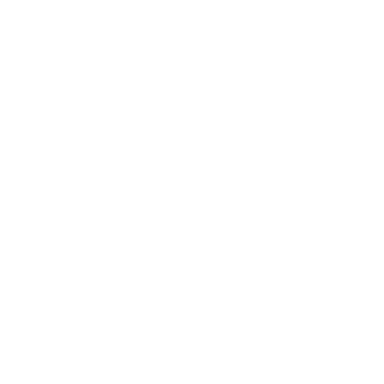 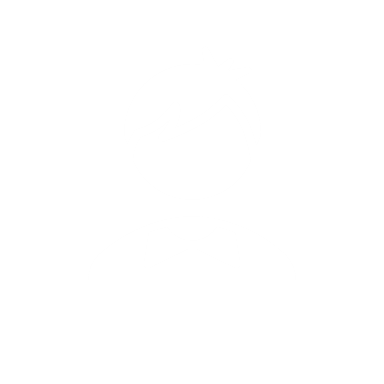 Samenkracht en burgerparticipatie
Volksgezondheid
Openbare orde en veiligheid
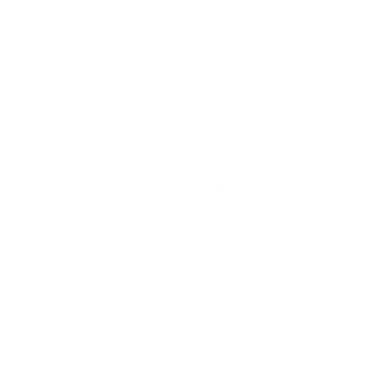 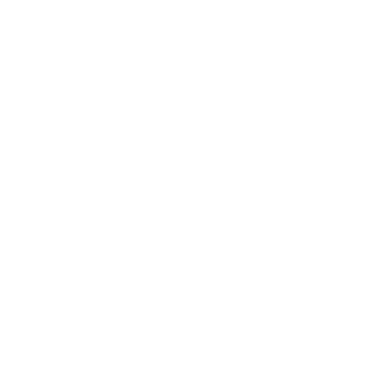 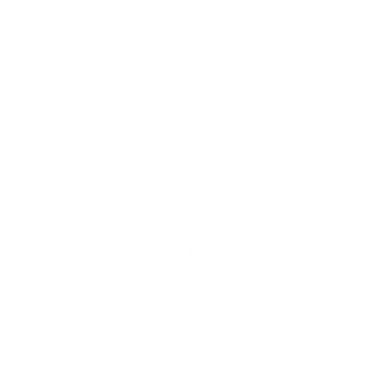 Jeugd
Cultuur en ontspanning
Bestuur en algemene ondersteuning
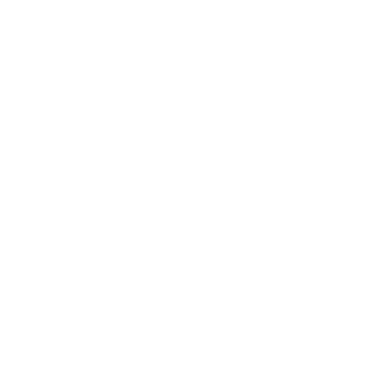 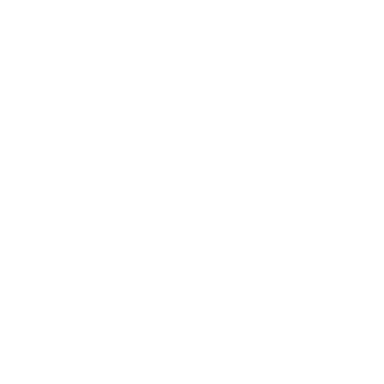 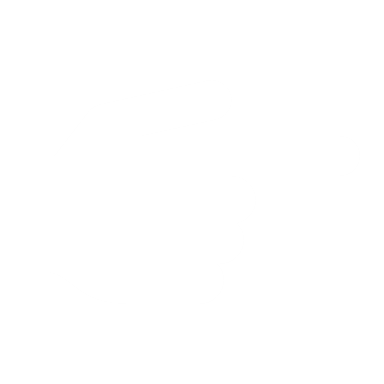 Let op: dit document is geoptimaliseerd voor de ipad en maakt gebruik van hyperlinks voor eenvoudige navigatie.
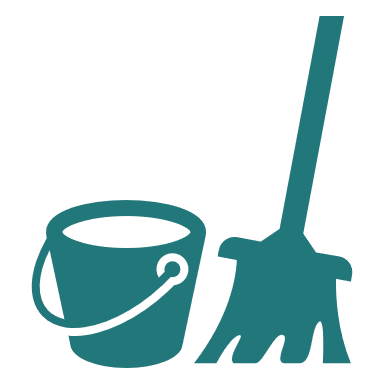 Cluster Riolering en reiniging –
Gemeente Putten (1/4)
Ontwikkeling totale clusteruitkering
Uitkering cluster riolering en reiniging, 2018-20, € mln
Uitkering per inwoner, 2018-20, € / inwoner
Algemene uitkeringen
# inwoners
63
Bron: Gemeentefonds 2018 (stand feb 2019), Gemeentefonds 2019 (stand feb 2020), Gemeentefonds 2020 (stand mei 2020) , it’s public analyse
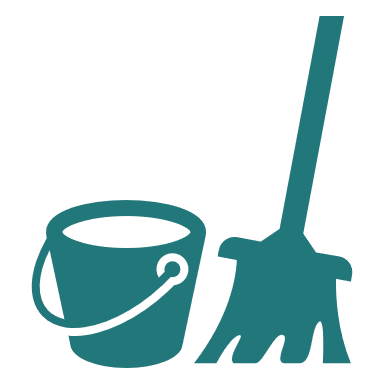 Cluster Riolering en reiniging –
Gemeente Putten (2/4)
Circa €3 meer nettering dan de 4 vergelijkingsgemeenten
Uitkering per inwoner vergeleken met gemeente van vergelijkbare omvang, 2020, € / inwoner
Algemene uitkering
Eur mln uitkering (algemeen / aanvullend)
# inwoners
64
Bron: Gemeentefonds 2018 (stand feb 2019), Gemeentefonds 2019 (stand feb 2020), Gemeentefonds 2020 (stand mei 2020) , it’s public analyse
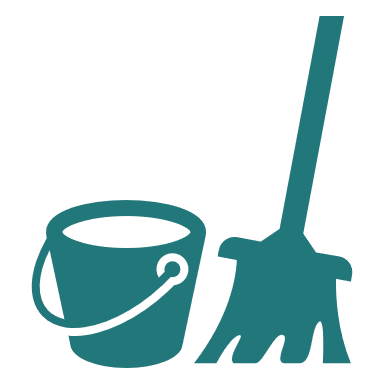 Cluster Riolering en reiniging –
Gemeente Putten (3/4)
Totale clusteruitkering daalt als gevolg van vier factoren
Drie factoren1 verklaren de stijging van de uitkering
Ontwikkeling uitkering cluster Riolering en reiniging, 2018 naar 2019 en 2019 naar 2020, € mln
Stijging/daling van onderliggende drijvers (#inwoners, #jeugdige etc.) binnen de gemeente. Ook wel areaal genoemd.Stijging/daling van de eenheidsprijzen binnen het cluster. De uitkering per inwoner of jeugdige stijgt. Dit kan komen door additioneel overgehevelde taken of daar additionele financiering voor een taak.Stijging/daling van de uitkeringsfactor. Deze factor beinvloed alle clusteruitkering. Dit betreft deels compensatie voor inflatie (ook wel nominaal genoemd) maar bevat ook het mee-adem effect met de Rijksbegroting.Stijging/daling van aanvullende uitkeringen. Dit bevat alle drie de bovenstaande effecten voor het aanvullende deel.
1
2
3
4
1
2
3
4
1
2
3
4
1Wanneer er nieuwe drijvers zijn toegevoegd bij een uitkering valt dit effect onder een stijging van de eenheidsprijzen (2). De kruisterm van effecten 1,2 en 3 is evenredig verdeeld naar de drie effecten.
65
Bron: Gemeentefonds 2018 (stand feb 2019), Gemeentefonds 2019 (stand feb 2020), Gemeentefonds 2020 (stand mei 2020) , it’s public analyse
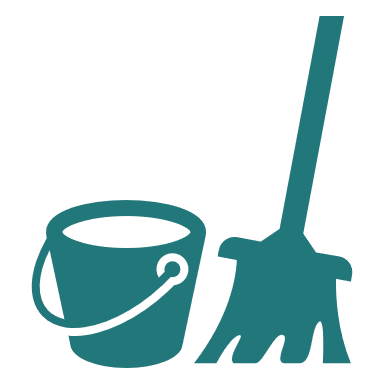 Cluster Riolering en reiniging –
Gemeente Putten (4/4)
Overzicht belangrijkste onderdelen uitkering
Algemene uitkering per maatstaf (top 10, rest in overig), € mln
66
Bron: Gemeentefonds 2018 (stand feb 2019), Gemeentefonds 2019 (stand feb 2020), Gemeentefonds 2020 (stand mei 2020) , it’s public analyse
Inhoudsopgave
Uitkeringen per cluster
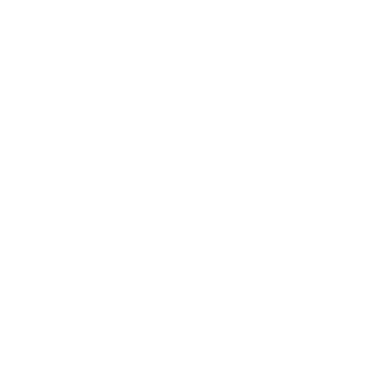 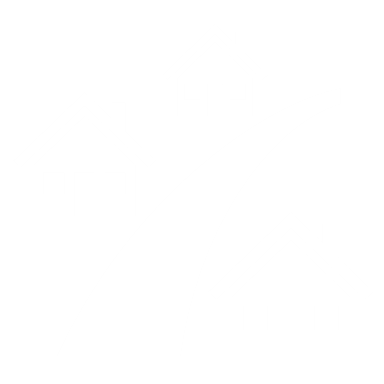 Eigen middelen
Maatschappelijke ondersteuning
Infrastructuur en gebiedsontwikkeling
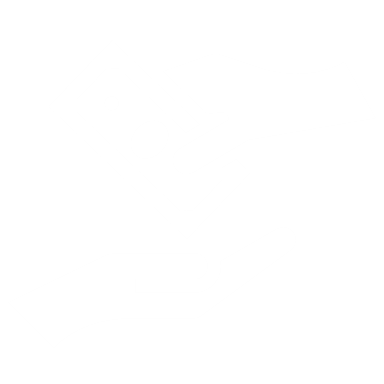 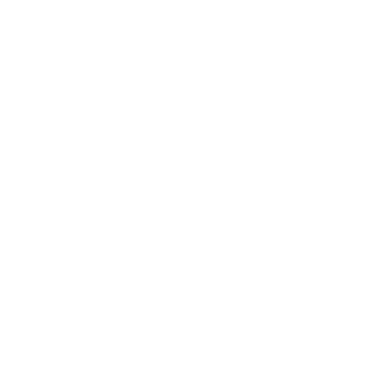 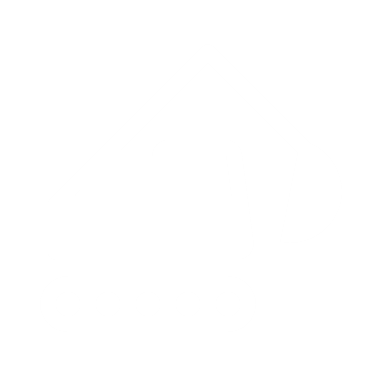 Inkomen en participatie
Educatie
Riolering en reiniging
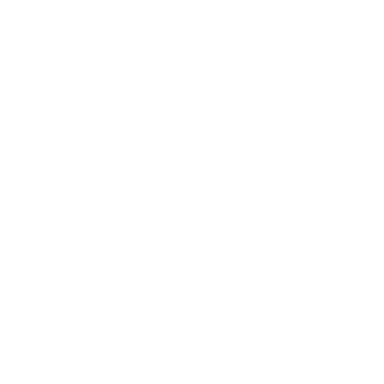 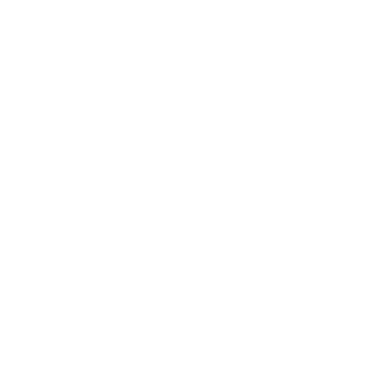 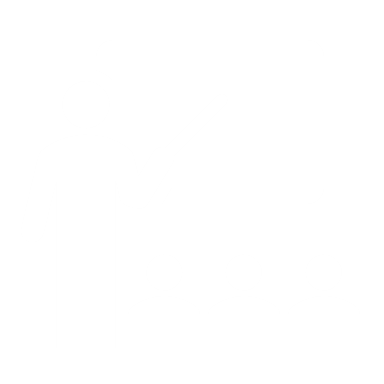 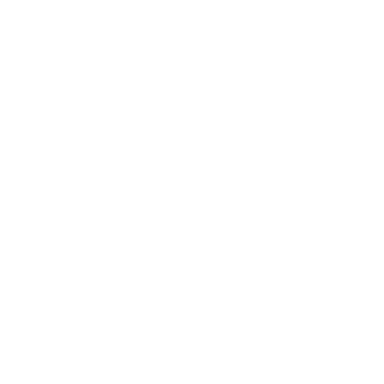 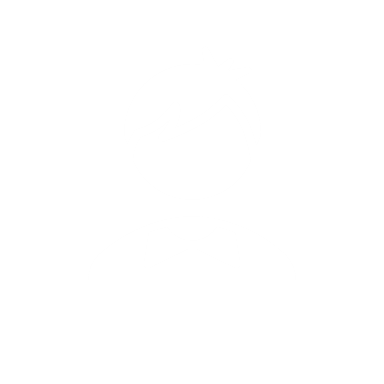 Samenkracht en burgerparticipatie
Volksgezondheid
Openbare orde en veiligheid
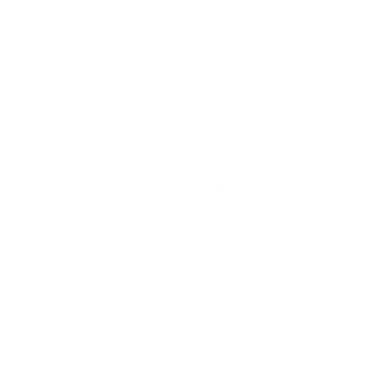 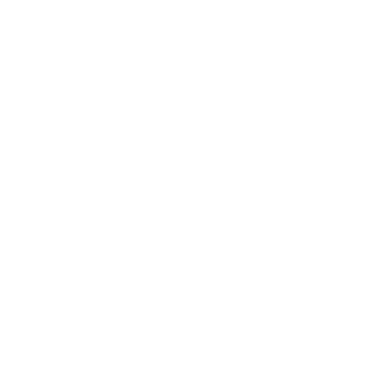 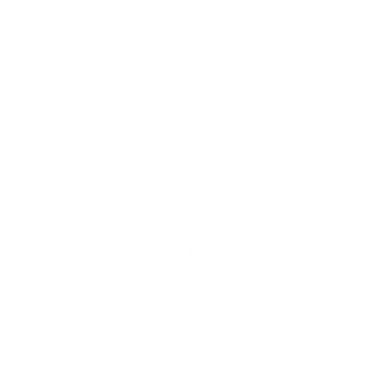 Jeugd
Cultuur en ontspanning
Bestuur en algemene ondersteuning
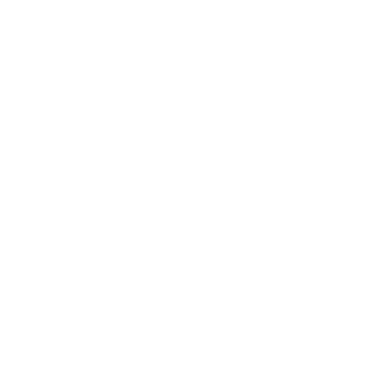 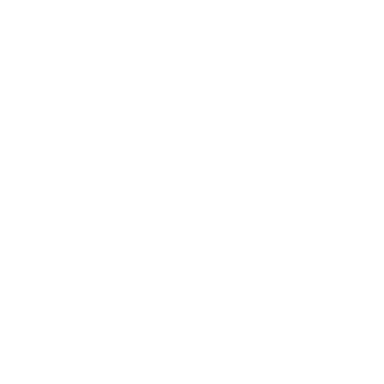 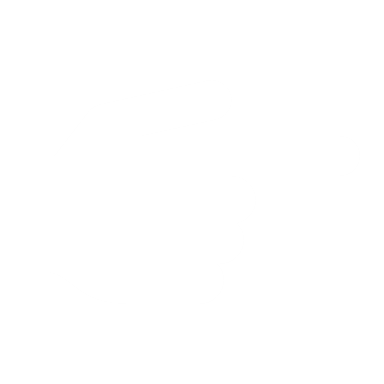 Let op: dit document is geoptimaliseerd voor de ipad en maakt gebruik van hyperlinks voor eenvoudige navigatie.
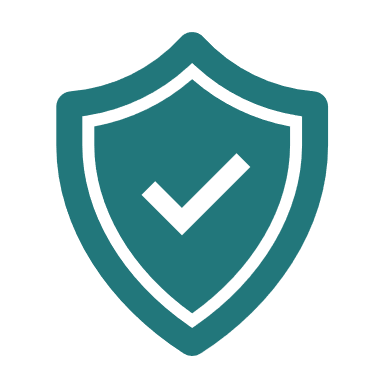 Cluster Openbare orde en veiligheid –
Gemeente Putten (1/4)
Ontwikkeling totale clusteruitkering
Uitkering cluster openbare orde en veiligheid, 2018-20, € mln
Uitkering per inwoner, 2018-20, € / inwoner
Algemene uitkeringen
Aanvullende uitkeringen
# inwoners
68
Bron: Gemeentefonds 2018 (stand feb 2019), Gemeentefonds 2019 (stand feb 2020), Gemeentefonds 2020 (stand mei 2020) , it’s public analyse
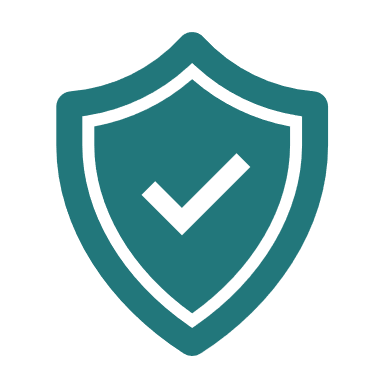 Cluster Openbare orde en veiligheid –
Gemeente Putten (2/4)
Circa €2 minder inkomsten dan de 4 vergelijkingsgemeenten
Uitkering per inwoner vergeleken met gemeente van vergelijkbare omvang, 2020, € / inwoner
Aanvullendeuitkering
Algemene uitkering
Eur mln uitkering (algemeen / aanvullend)
# inwoners
69
Bron: Gemeentefonds 2018 (stand feb 2019), Gemeentefonds 2019 (stand feb 2020), Gemeentefonds 2020 (stand mei 2020) , it’s public analyse
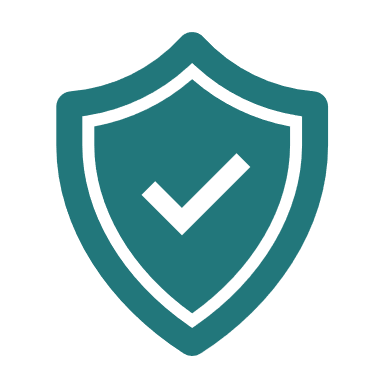 Cluster Openbare orde en veiligheid –
Gemeente Putten (3/4)
Totale clusteruitkering stijgt als gevolg van vier factoren
Drie factoren1 verklaren de stijging van de uitkering
Ontwikkeling uitkering cluster Openbare orde en veiligheid, 2018 naar 2019 en 2019 naar 2020,        € mln
Stijging/daling van onderliggende drijvers (#inwoners, #jeugdige etc.) binnen de gemeente. Ook wel areaal genoemd.Stijging/daling van de eenheidsprijzen binnen het cluster. De uitkering per inwoner of jeugdige stijgt. Dit kan komen door additioneel overgehevelde taken of daar additionele financiering voor een taak.Stijging/daling van de uitkeringsfactor. Deze factor beinvloed alle clusteruitkering. Dit betreft deels compensatie voor inflatie (ook wel nominaal genoemd) maar bevat ook het mee-adem effect met de Rijksbegroting.Stijging/daling van aanvullende uitkeringen. Dit bevat alle drie de bovenstaande effecten voor het aanvullende deel.
1
2
3
4
1
2
3
4
1
2
3
4
1Wanneer er nieuwe drijvers zijn toegevoegd bij een uitkering valt dit effect onder een stijging van de eenheidsprijzen (2). De kruisterm van effecten 1,2 en 3 is evenredig verdeeld naar de drie effecten.
70
Bron: Gemeentefonds 2018 (stand feb 2019), Gemeentefonds 2019 (stand feb 2020), Gemeentefonds 2020 (stand mei 2020) , it’s public analyse
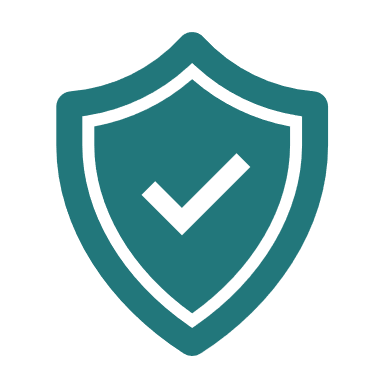 Cluster Openbare orde en veiligheid –
Gemeente Putten (4/4)
Overzicht belangrijkste onderdelen uitkering
Algemene uitkering per maatstaf (top 10, rest in overig), € mln
Aanvullende uitkeringen, € mln
71
Bron: Gemeentefonds 2018 (stand feb 2019), Gemeentefonds 2019 (stand feb 2020), Gemeentefonds 2020 (stand mei 2020) , it’s public analyse
Inhoudsopgave
Uitkeringen per cluster
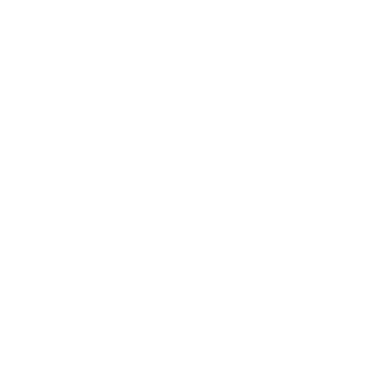 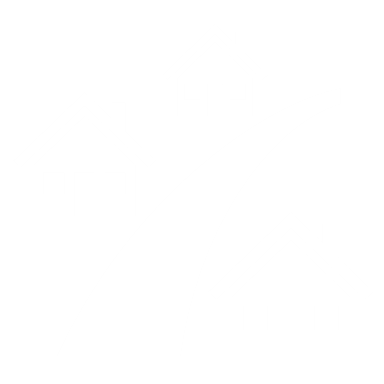 Eigen middelen
Maatschappelijke ondersteuning
Infrastructuur en gebiedsontwikkeling
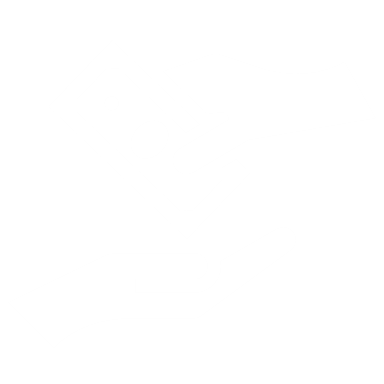 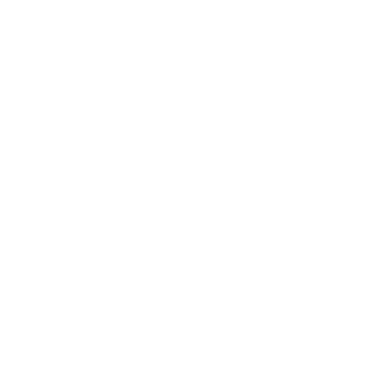 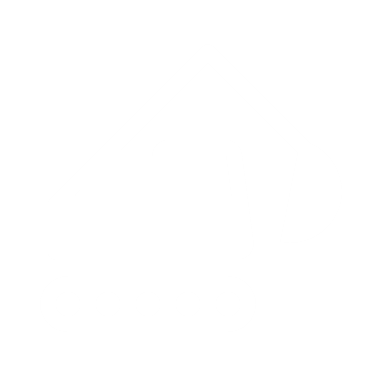 Inkomen en participatie
Educatie
Riolering en reiniging
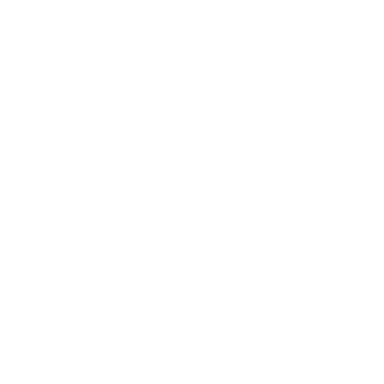 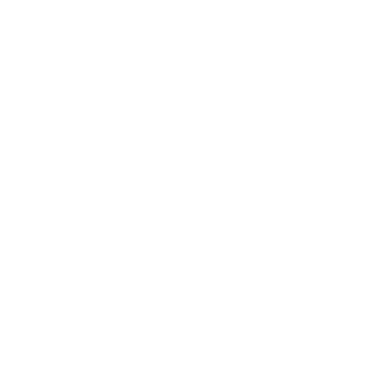 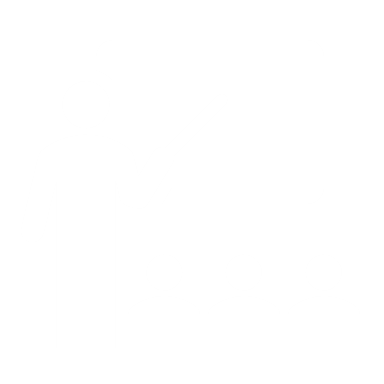 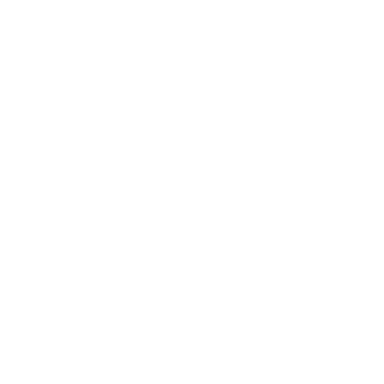 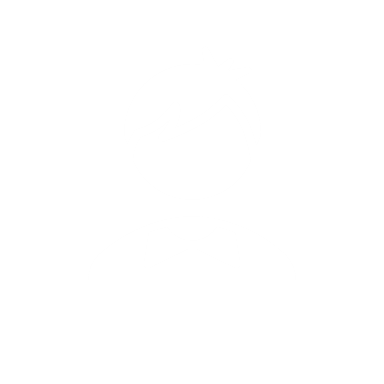 Samenkracht en burgerparticipatie
Volksgezondheid
Openbare orde en veiligheid
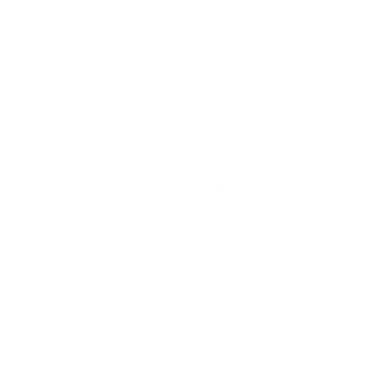 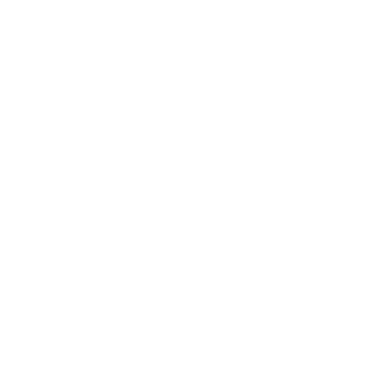 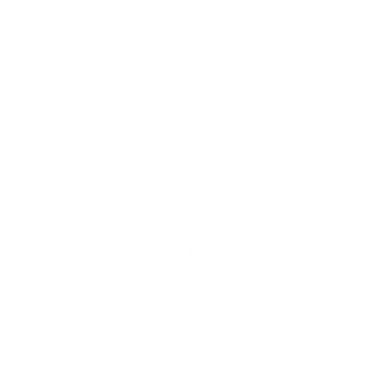 Jeugd
Cultuur en ontspanning
Bestuur en algemene ondersteuning
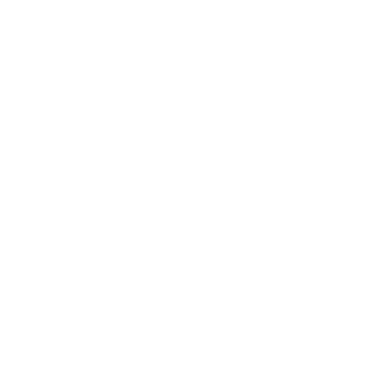 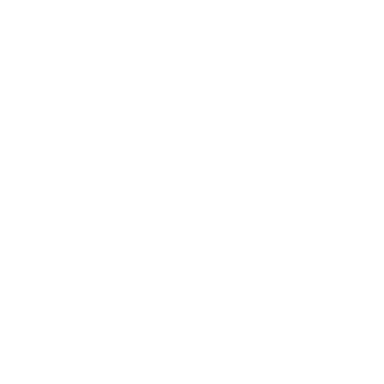 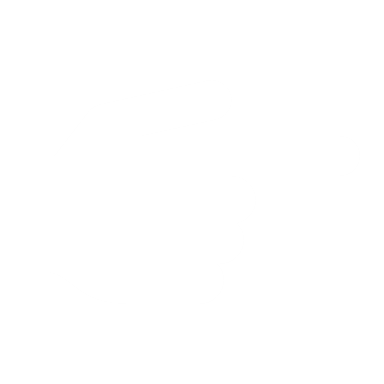 Let op: dit document is geoptimaliseerd voor de ipad en maakt gebruik van hyperlinks voor eenvoudige navigatie.
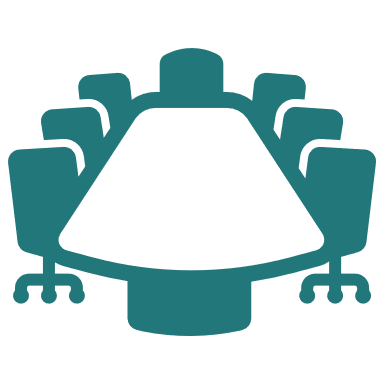 Cluster Bestuur en algemene ondersteuning –
Gemeente Putten (1/4)
Ontwikkeling totale clusteruitkering
Uitkering cluster bestuur en algemene ondersteuning, 2018-20, € mln
Uitkering per inwoner, 2018-20, € / inwoner
Algemene uitkeringen
Aanvullende uitkeringen
# inwoners
73
Bron: Gemeentefonds 2018 (stand feb 2019), Gemeentefonds 2019 (stand feb 2020), Gemeentefonds 2020 (stand mei 2020) , it’s public analyse
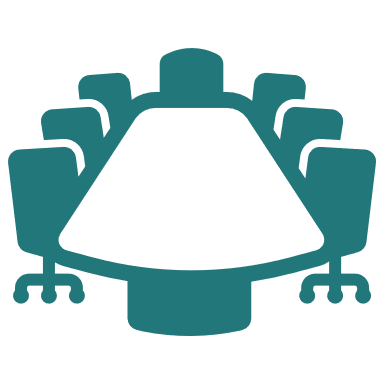 Cluster Bestuur en algemene ondersteuning –
Gemeente Putten (2/4)
Circa €0 minder inkomsten dan de 4 vergelijkingsgemeenten
Uitkering per inwoner vergeleken met gemeente van vergelijkbare omvang, 2020, € / inwoner
Aanvullendeuitkering
Algemene uitkering
Eur mln uitkering (algemeen / aanvullend)
# inwoners
74
Bron: Gemeentefonds 2018 (stand feb 2019), Gemeentefonds 2019 (stand feb 2020), Gemeentefonds 2020 (stand mei 2020) , it’s public analyse
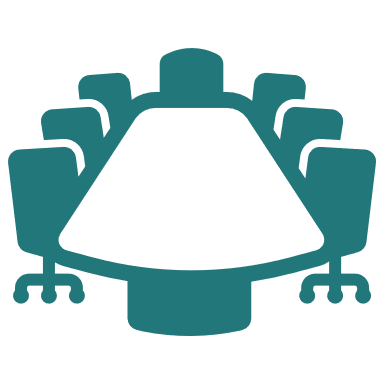 Cluster Bestuur en algemene ondersteuning –
Gemeente Putten (3/4)
Totale clusteruitkering stijgt als gevolg van vier factoren
Drie factoren1 verklaren de stijging van de uitkering
Ontwikkeling uitkering cluster Bestuur en algemene ondersteuning, 2018 naar 2019 en 2019 naar 2020, € mln
Stijging/daling van onderliggende drijvers (#inwoners, #jeugdige etc.) binnen de gemeente. Ook wel areaal genoemd.Stijging/daling van de eenheidsprijzen binnen het cluster. De uitkering per inwoner of jeugdige stijgt. Dit kan komen door additioneel overgehevelde taken of daar additionele financiering voor een taak.Stijging/daling van de uitkeringsfactor. Deze factor beinvloed alle clusteruitkering. Dit betreft deels compensatie voor inflatie (ook wel nominaal genoemd) maar bevat ook het mee-adem effect met de Rijksbegroting.Stijging/daling van aanvullende uitkeringen. Dit bevat alle drie de bovenstaande effecten voor het aanvullende deel.
1
2
3
4
1
2
3
4
1
2
3
4
1Wanneer er nieuwe drijvers zijn toegevoegd bij een uitkering valt dit effect onder een stijging van de eenheidsprijzen (2). De kruisterm van effecten 1,2 en 3 is evenredig verdeeld naar de drie effecten.
75
Bron: Gemeentefonds 2018 (stand feb 2019), Gemeentefonds 2019 (stand feb 2020), Gemeentefonds 2020 (stand mei 2020) , it’s public analyse
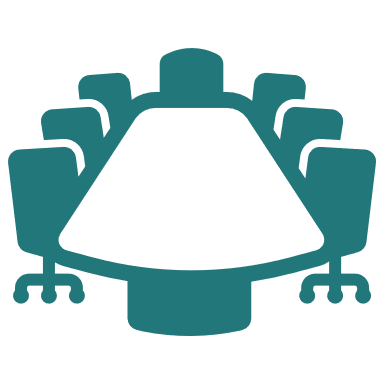 Cluster Bestuur en algemene ondersteuning –
Gemeente Putten (4/4)
Overzicht belangrijkste onderdelen uitkering
Algemene uitkering per maatstaf (top 10, rest in overig), € mln
Aanvullende uitkeringen, € mln
76
Bron: Gemeentefonds 2018 (stand feb 2019), Gemeentefonds 2019 (stand feb 2020), Gemeentefonds 2020 (stand mei 2020) , it’s public analyse
Inhoudsopgave
Introductie gemeentefonds
Samenvatting belangrijkste inzichten
Uitkeringen per cluster
Bijlage
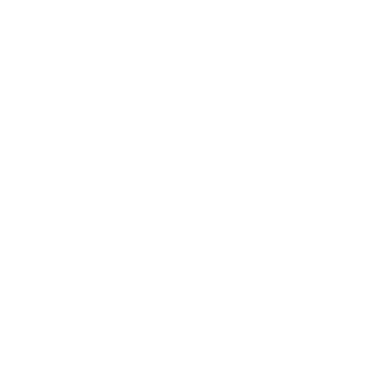 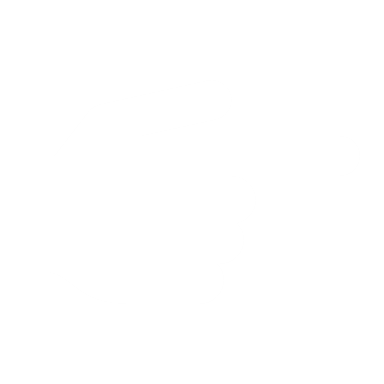 Let op: dit document is geoptimaliseerd voor de ipad en maakt gebruik van hyperlinks voor eenvoudige navigatie.
Methodiek 1Aanvullend niet gealloceersd
Samenvatting Gemeente Putten
Totale uitkering voor Putten is ca. 34 mln
Totale uitkering gemeentefonds (aanvullend niet gealloceerd), 2020, €mln
Totale uitkering
Ontwikkeling
78
Bron: Gemeentefonds 2018 (stand feb 2019), Gemeentefonds 2019 (stand feb 2020), Gemeentefonds 2020 (stand mei 2020) , it’s public analyse
Methodiek 1Aanvullend niet gealloceersd
Samenvatting gemeente Putten
Per inwoner ontvangt Putten ca. 1.385 euro
Totale uitkering gemeentefonds (aanvullend niet gealloceerd) per inwoner, € 000
Totale uitkering
Ontwikkeling
79
Bron: Gemeentefonds 2018 (stand feb 2019), Gemeentefonds 2019 (stand feb 2020), Gemeentefonds 2020 (stand mei 2020) , it’s public analyse
Methodiek 1Aanvullend niet gealloceersd
Samenvatting gemeente Putten
Dit is ca. €2 meer dan 4 vergelijkingsgemeenten
Totale uitkering gemeentefonds (aanvullend niet gealloceerd) per inwoner, € 000
Vergelijking met 4 gemeenten
Vergelijking met Nederland
80
Bron: Gemeentefonds 2018 (stand feb 2019), Gemeentefonds 2019 (stand feb 2020), Gemeentefonds 2020 (stand mei 2020) , it’s public analyse
Bijlage 2: Kwaliteitscontrole
Ontwikkeling totale uitkering gemeentefonds, 2018 - 2020
Kwaliteitscontrole gemeente Putten, 2018 - 2020
Bijlage 3: Excel model beschikbaar online
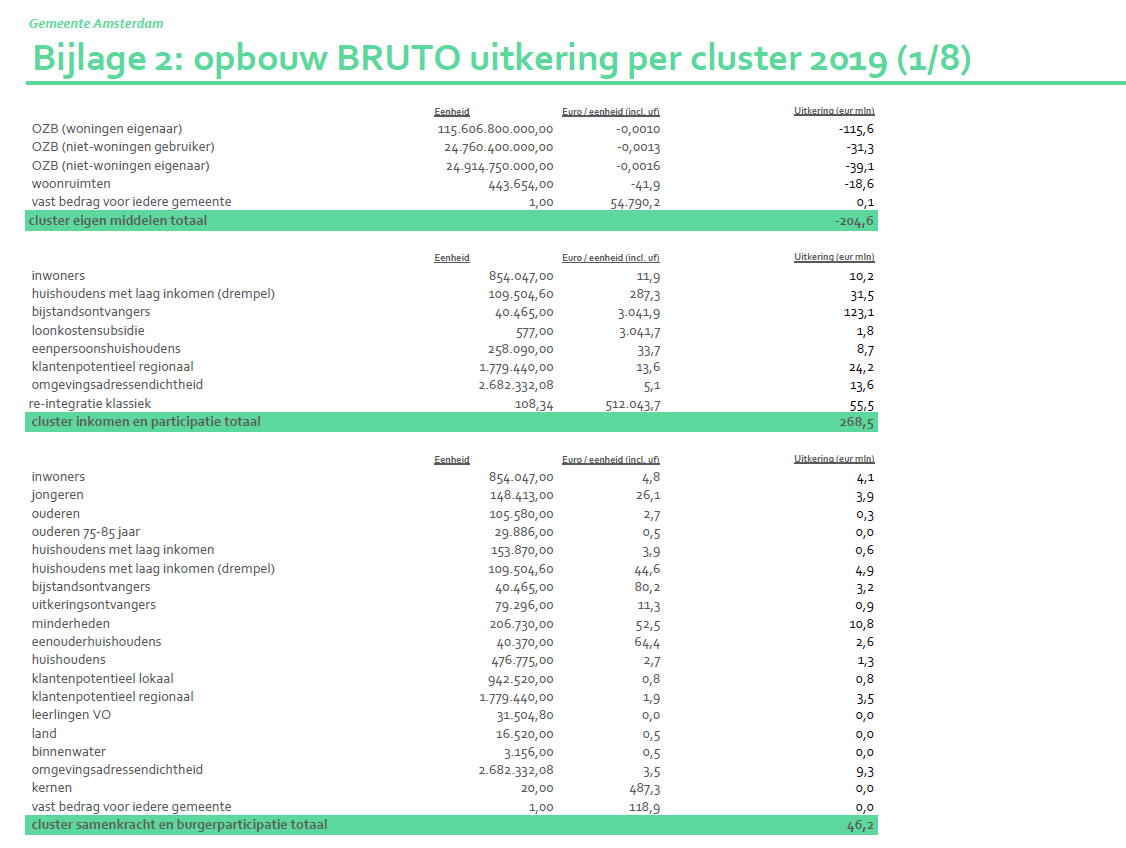 Meer detail per cluster of een vergelijking maken met andere gemeenten. Download de Excel versie van dit dashboard hier.
82
it’s publicPlantage Middenlaan 62, 1018 DH, Amsterdamwww.itspublic.nl
Voor vragen over deze publicatie:Kees van der Meeren (kees.vandermeeren@itspublic.nl)


Open source beleid
Gebruik van dit document is vrij, open te delen voor en door iedereen, in lijn met de Creative Commons Attribution 4.0 International License. Een kopie van deze licentie is hier te vinden: http://creativecommons.org/licenses/by/4.0/
Gebruikt materiaal in deze publicatie
Voorkant fotogroot: rechtenvrij
Iconen powerpoint: rechtenvrij
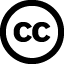 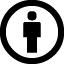 83